BGPProtocol & Configuration
AfNOG
Border Gateway Protocol (BGP4)
Case Study 1, Exercise 1: Single upstream
Part 6: BGP Protocol Basics
Part 7: BGP Protocol - more detail
Case Study 2, Exercise 2: Local peer
Part 8: Routing Policy and Filtering
Exercise 3: Filtering on AS-path
Exercise 4: Filtering on prefix-list
Part 9: More detail than you want
Exercise 5: Interior BGP
Part 10: BGP and Network Design
BGP Part 6
BGP Protocol Basics
Terminology
General Operation
Interior/Exterior BGP
BGP Protocol Basics
Peering
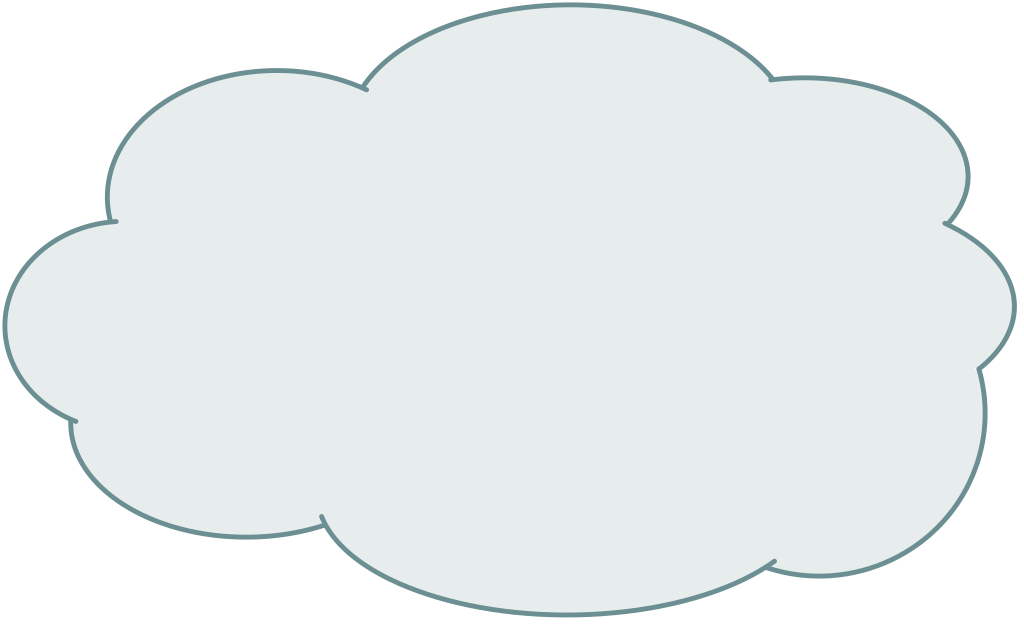 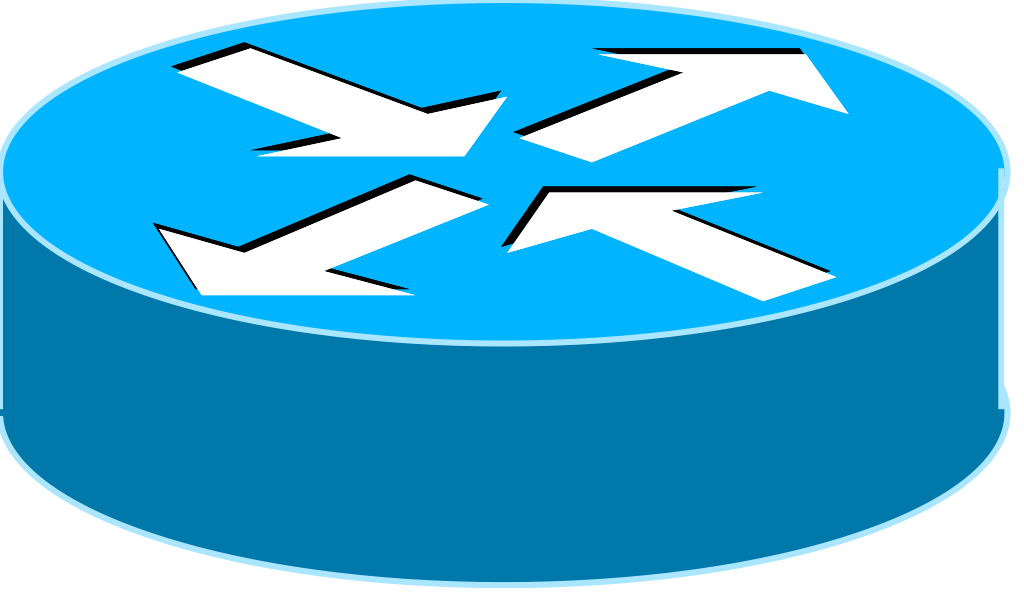 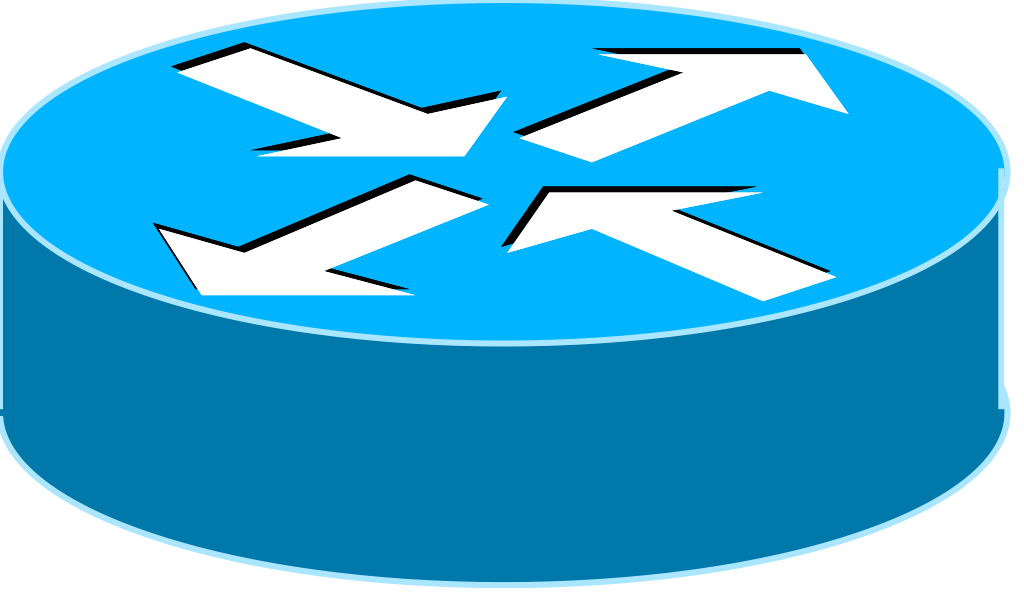 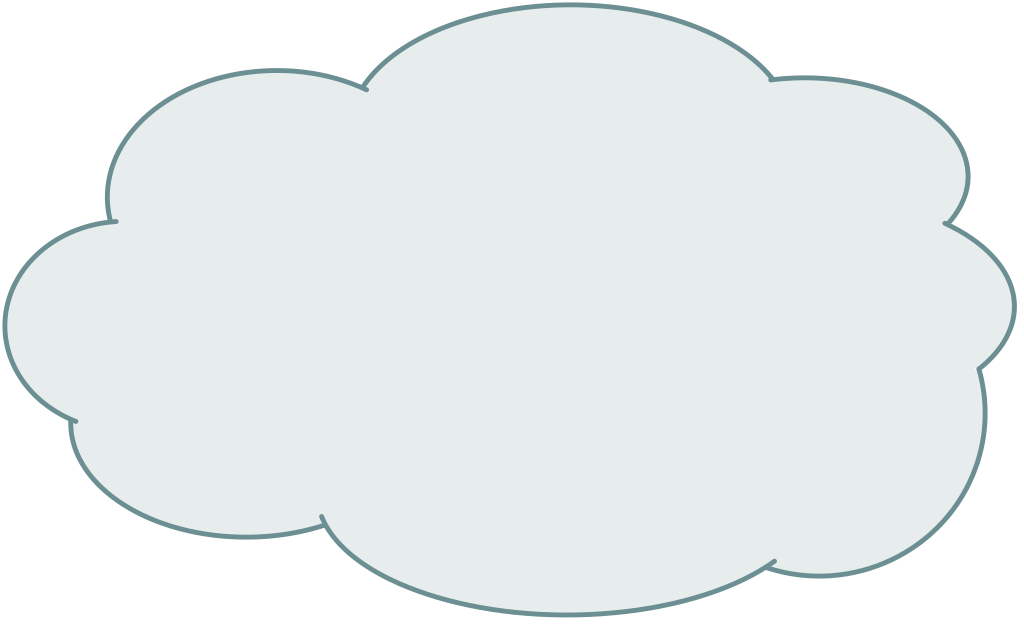 A
C
AS 100
AS 101
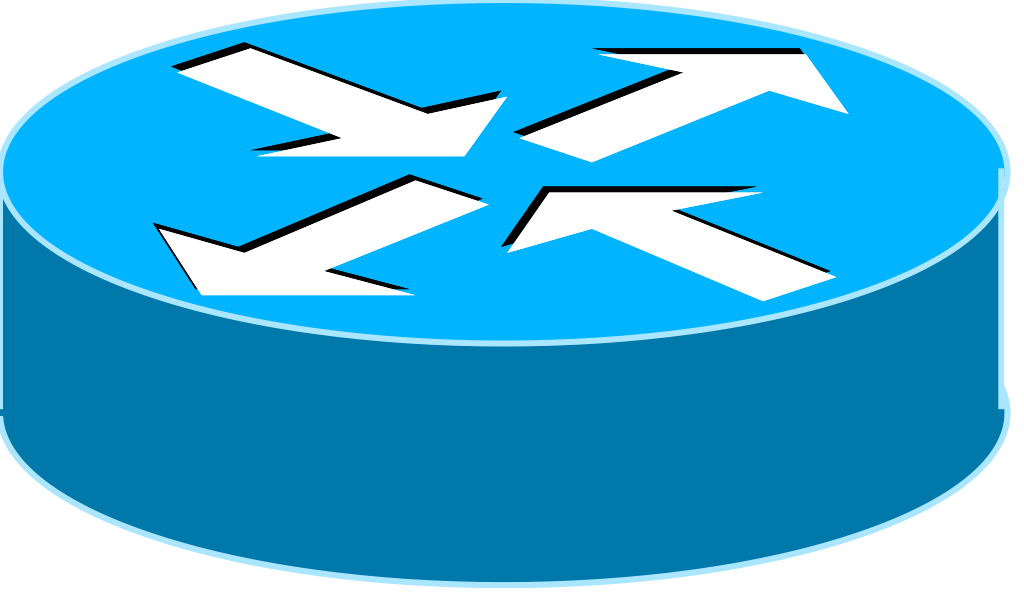 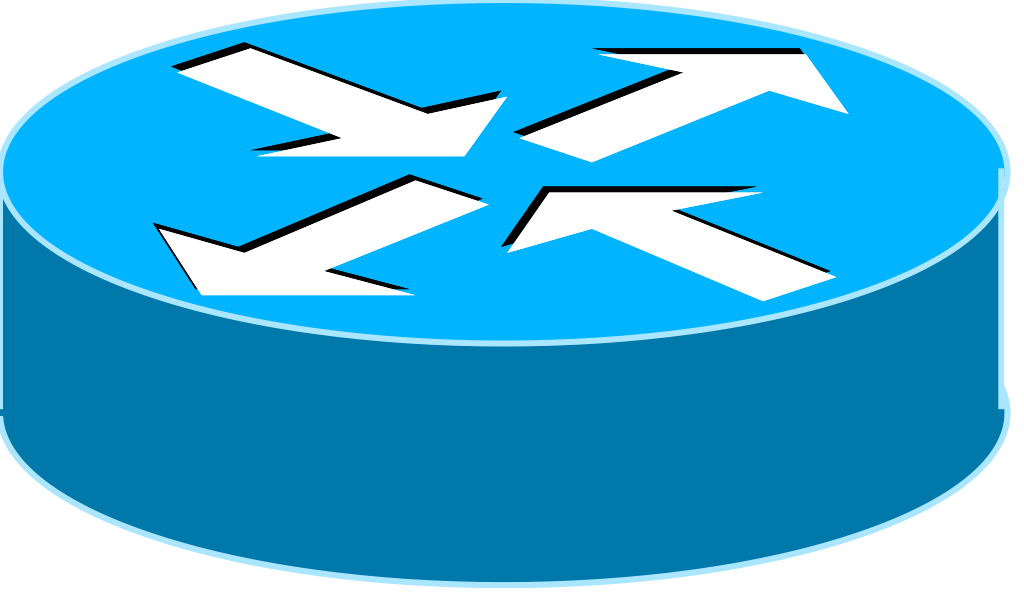 B
D
Routing Protocol used between ASes
If you aren’t connected to multiple ASes you don’t need BGP
Runs over TCP
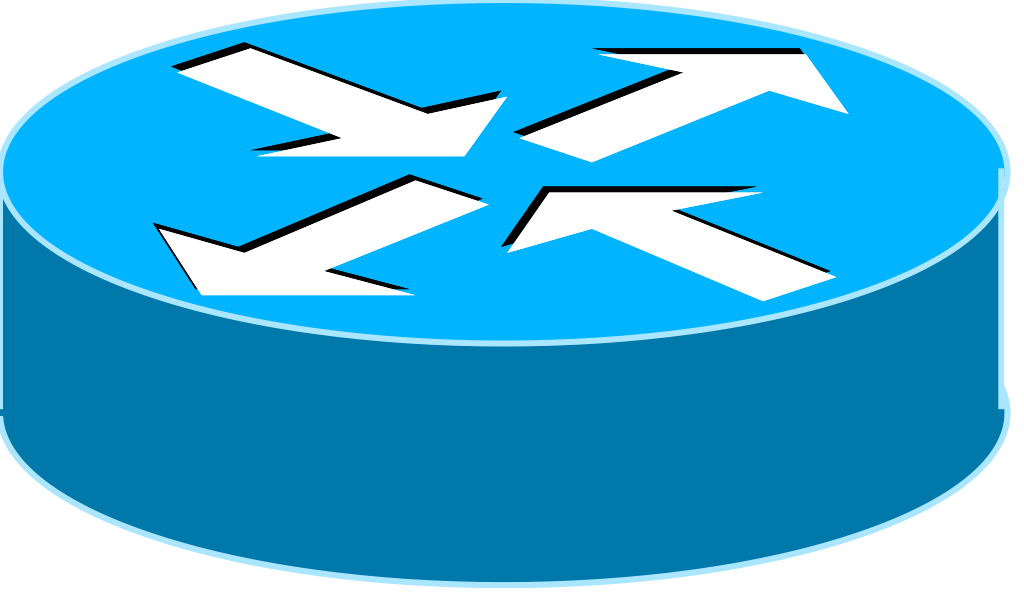 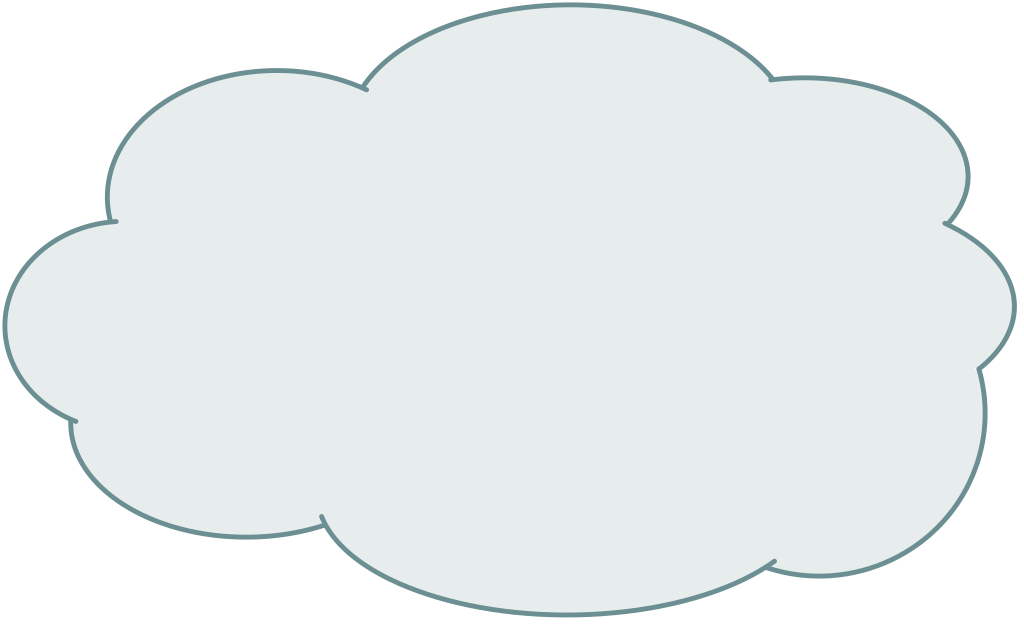 E
AS 102
BGP Protocol Basics
Uses Incremental updates
sends one copy of the RIB at the beginning, then sends changes as they happen
Path Vector protocol 
keeps track of the AS path of routing information
Many options for policy enforcement
Terminology
Neighbour
Configured BGP peer
NLRI/Prefix
NLRI – network layer reachability information
Reachability information for an IP address & mask
Router-ID
32 bit integer to uniquely identify router
Comes from Loopback or Highest IP address configured on the router
Route/Path
NLRI advertised by a neighbour
Terminology
Transit – carrying network traffic across a network, usually for a fee
Peering – exchanging routing information and traffic
your customers and your peers’ customers network information only.
not your peers’ peers; not your peers’ providers.
Peering also has another meaning:
BGP neighbour, whether or not transit is provided
Default – where to send traffic when there is no explicit route in the routing table
BGP Basics …
Each AS originates a set of NLRI (routing announcements)
NLRI is exchanged between BGP peers
Can have multiple paths for a given prefix
BGP picks the best path and installs in the IP forwarding table
Policies applied (through attributes) influences BGP path selection
Interior BGP vs. Exterior BGP
Interior BGP (iBGP)
Between routers in the same AS
Often between routers that are far apart
Should be a full mesh: every iBGP router talks to all other iBGP routers in the same AS
Exterior BGP (eBGP)
Between routers in different ASes
Almost always between directly-connected routers (ethernet, serial line, etc.)
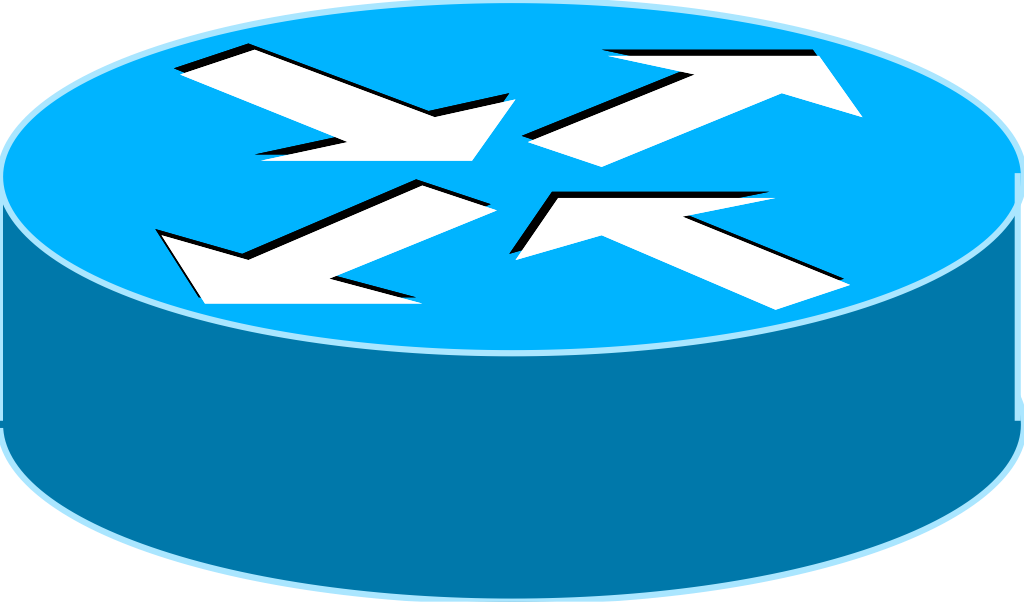 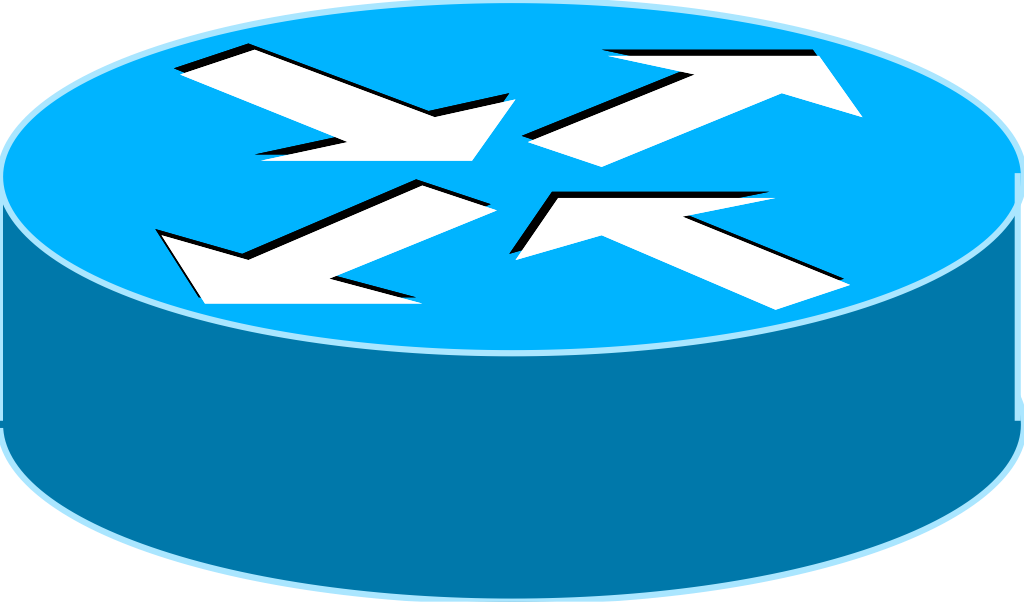 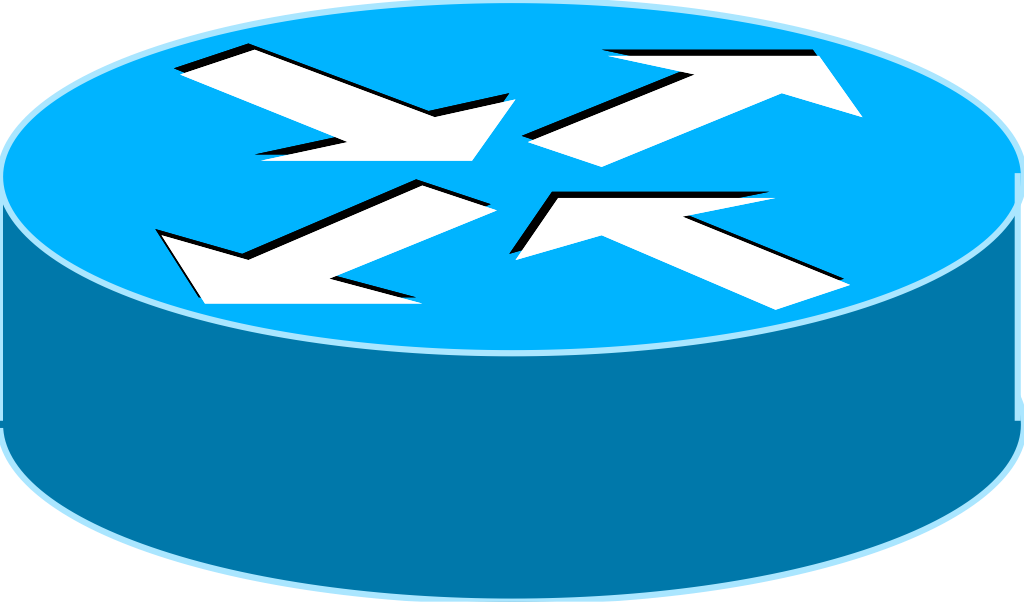 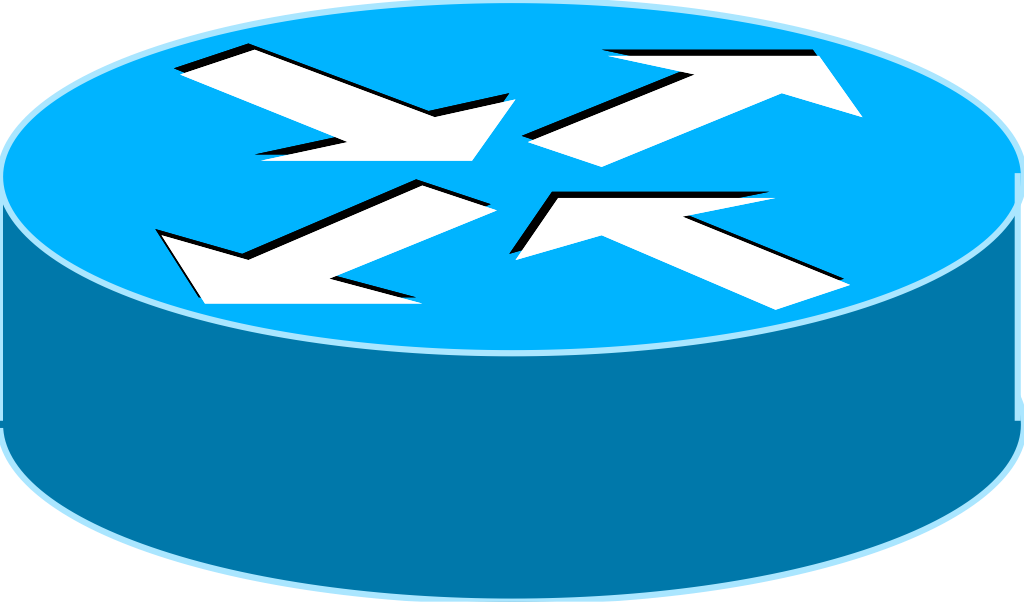 BGP Update
Messages
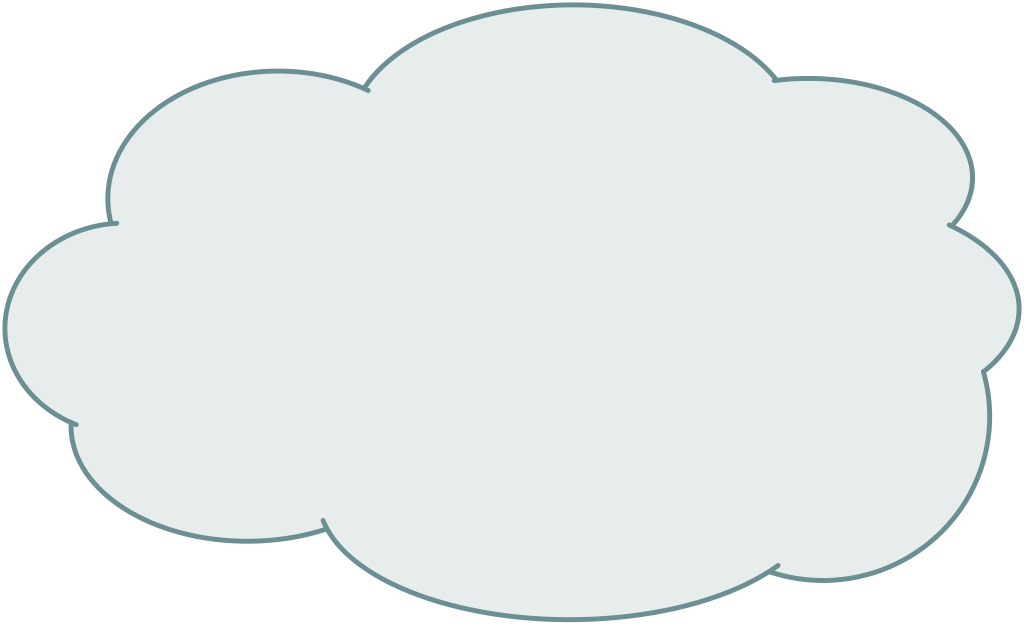 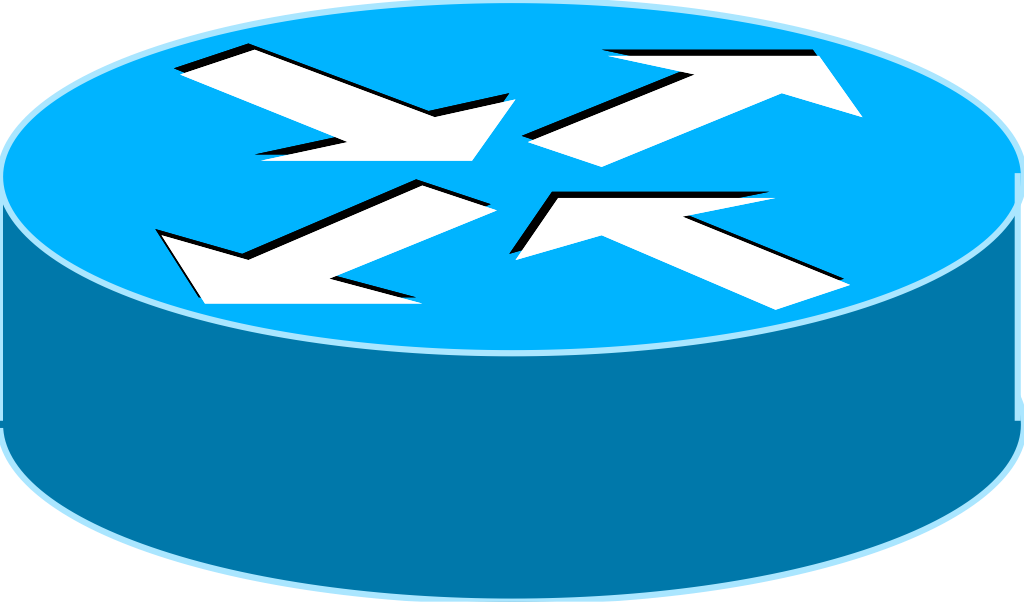 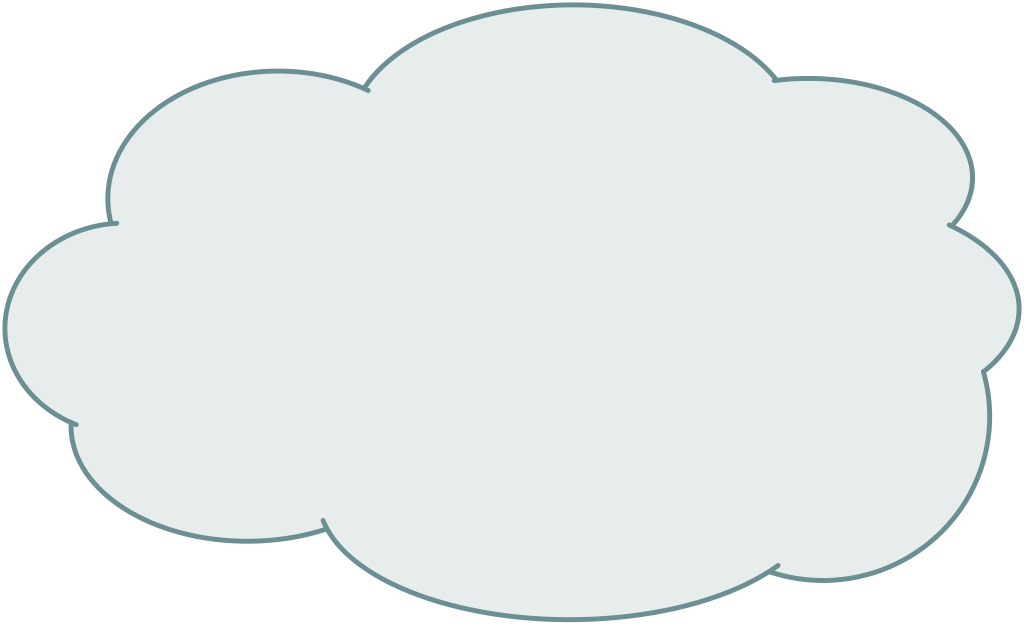 D
B
A
C
E
BGP Peers
AS 101
AS 100
100.100.16.0/24
100.100.8.0/24
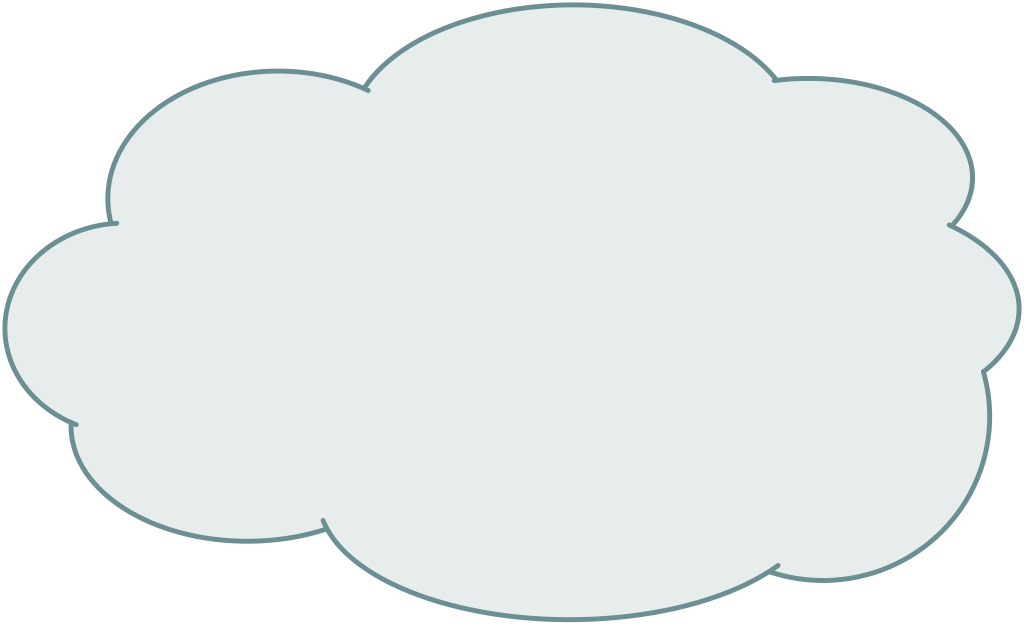 AS 102
100.100.32.0/24
BGP Peers exchange Update messages containing Network Layer Reachability Information (NLRI)
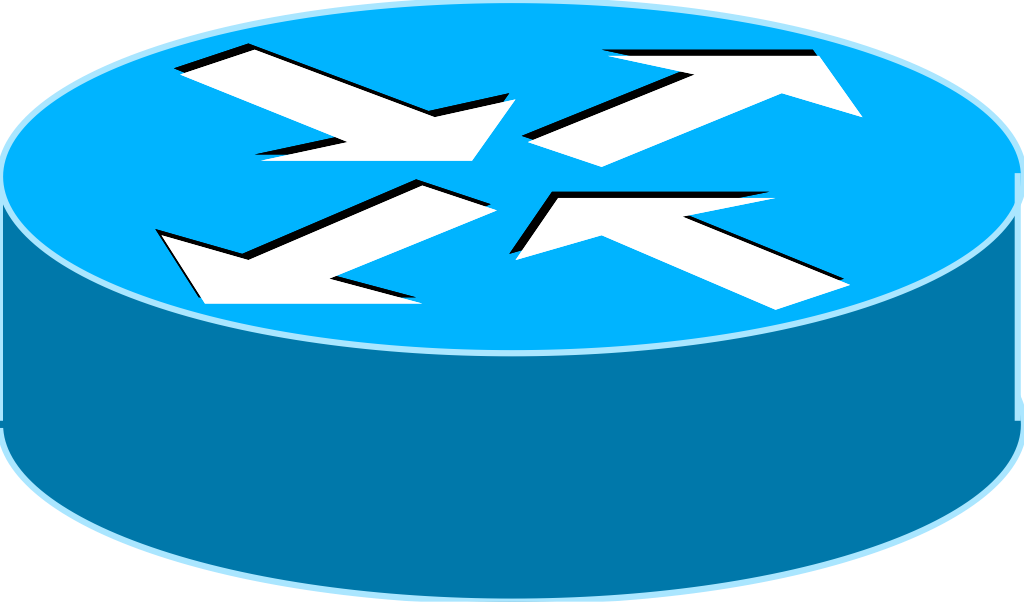 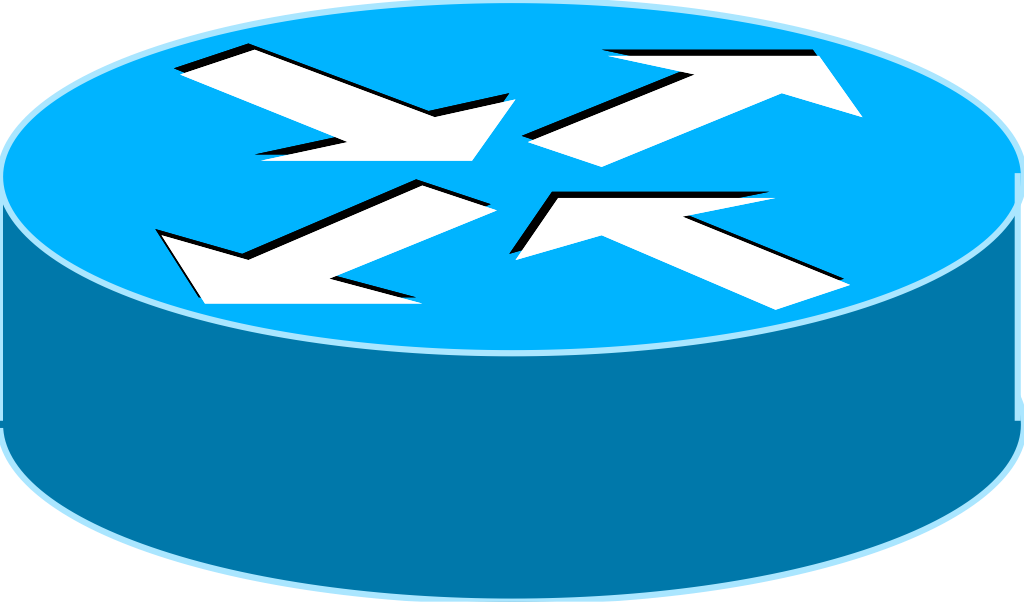 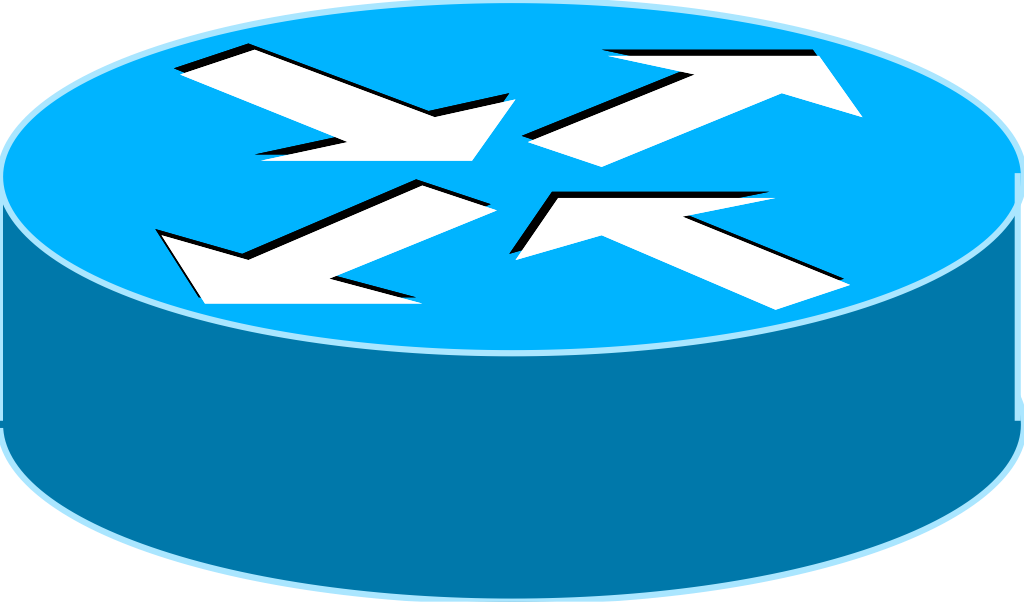 eBGP TCP/IP
Peer Connection
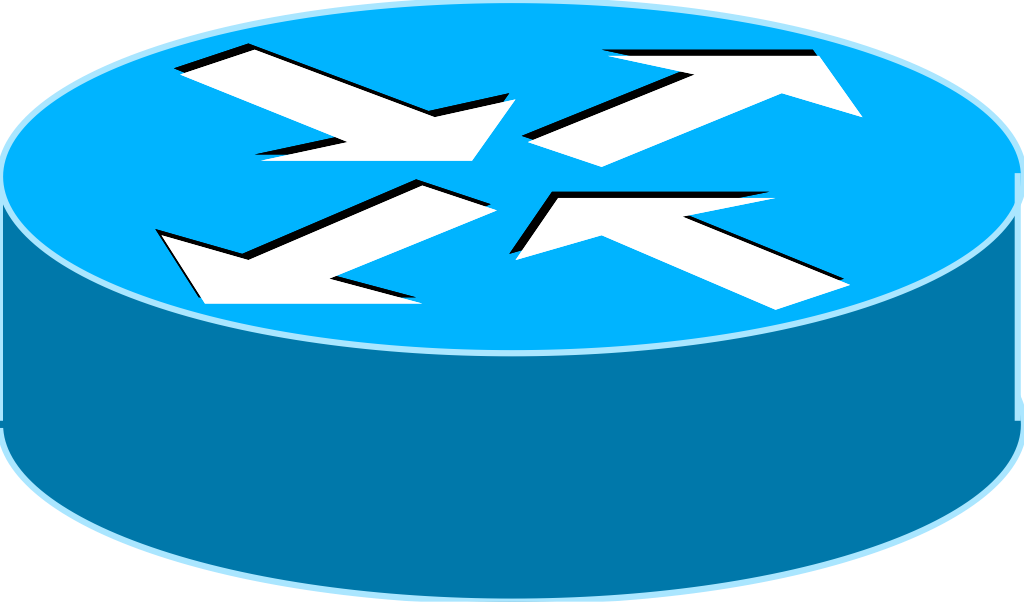 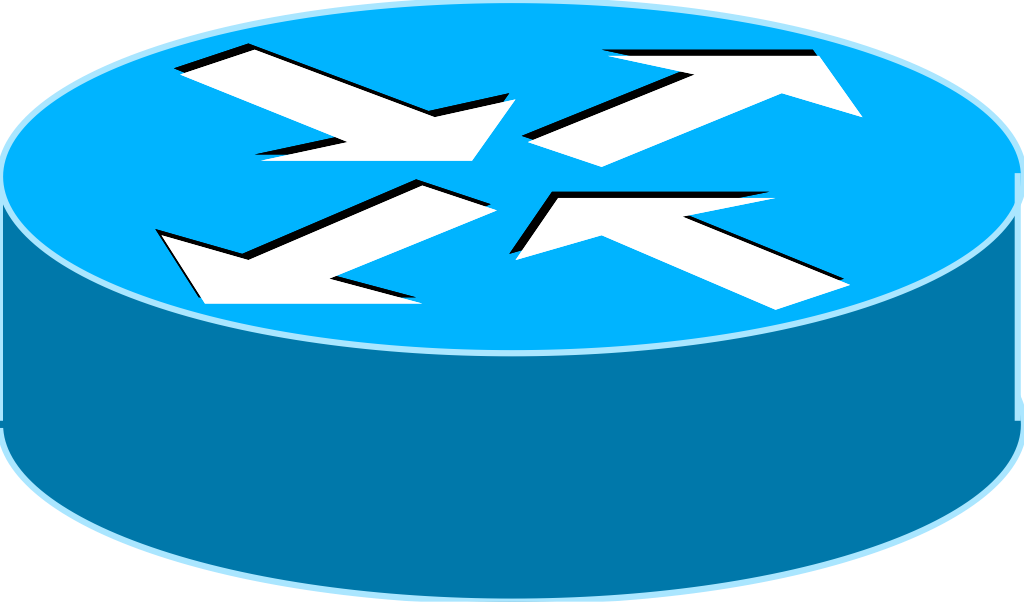 D
B
A
C
E
BGP Peers – External (eBGP)
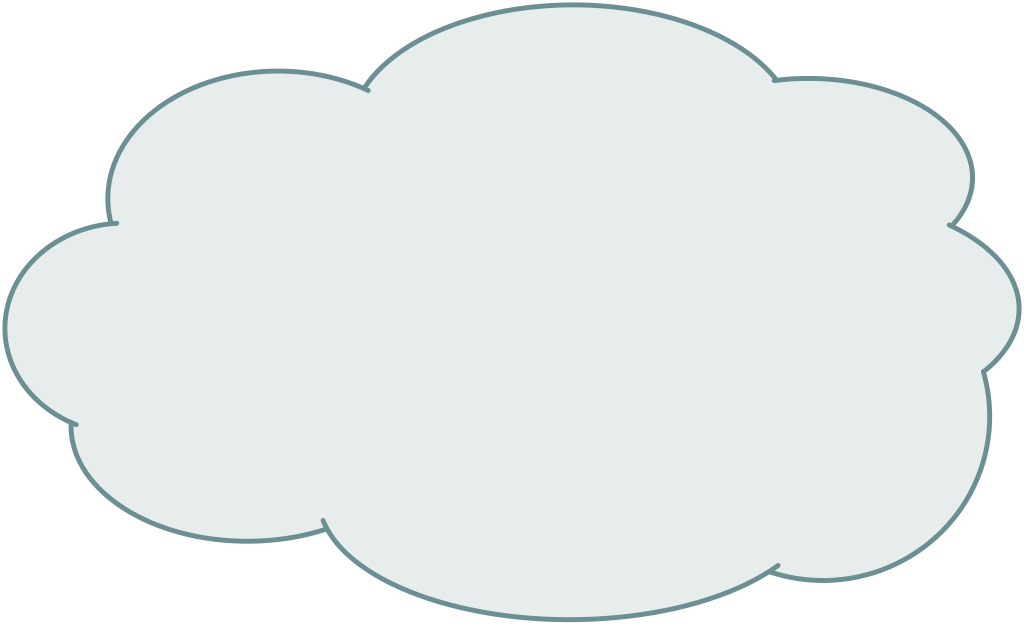 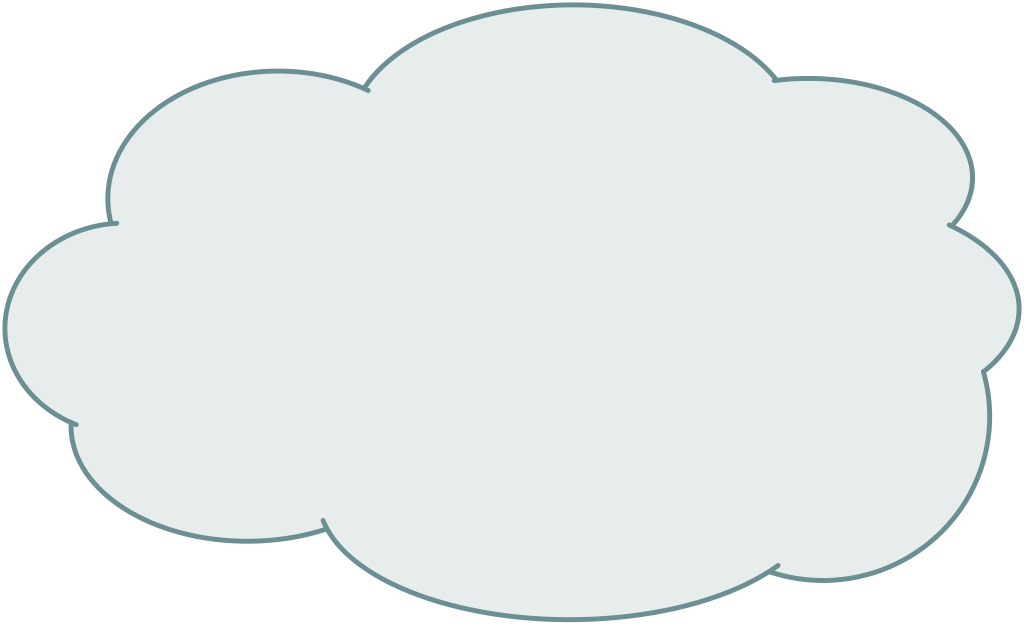 AS 101
AS 100
100.100.16.0/24
100.100.8.0/24
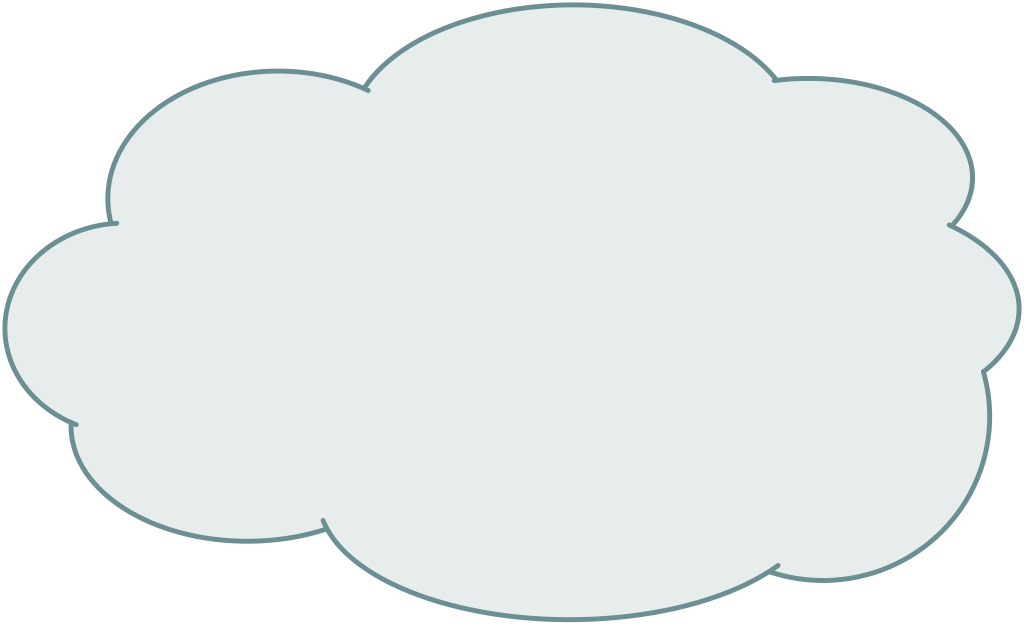 AS 102
100.100.32.0/24
BGP speakers are called peers
Peers in different AS’sare called External Peers
Note: eBGP Peers normally should be directly connected.
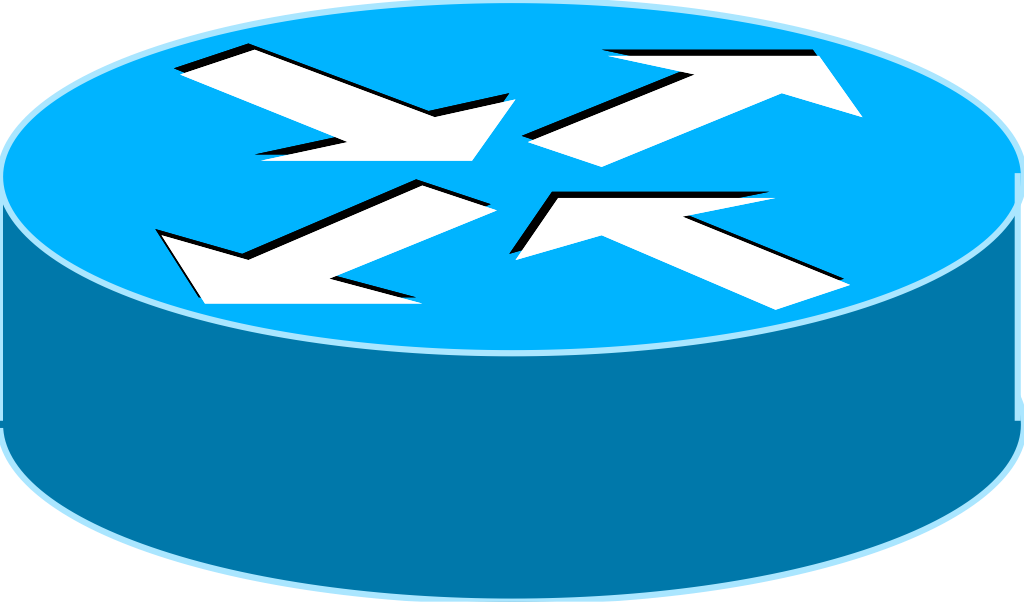 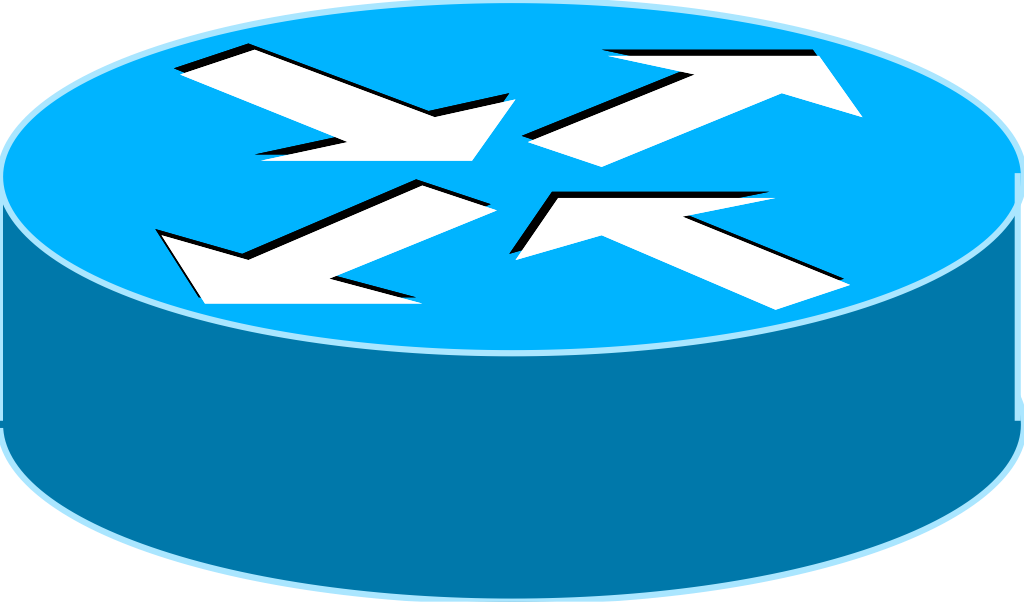 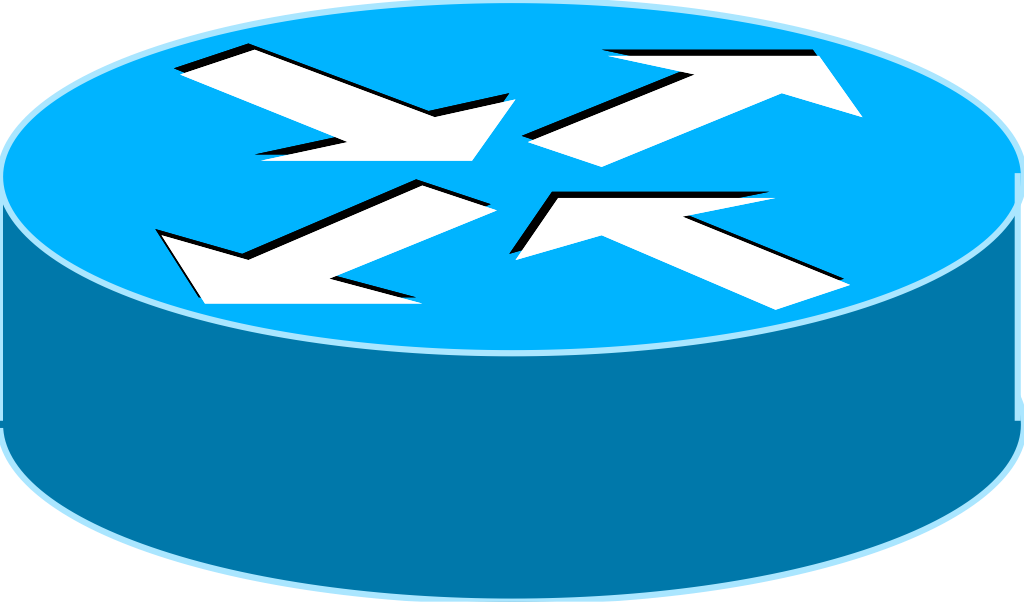 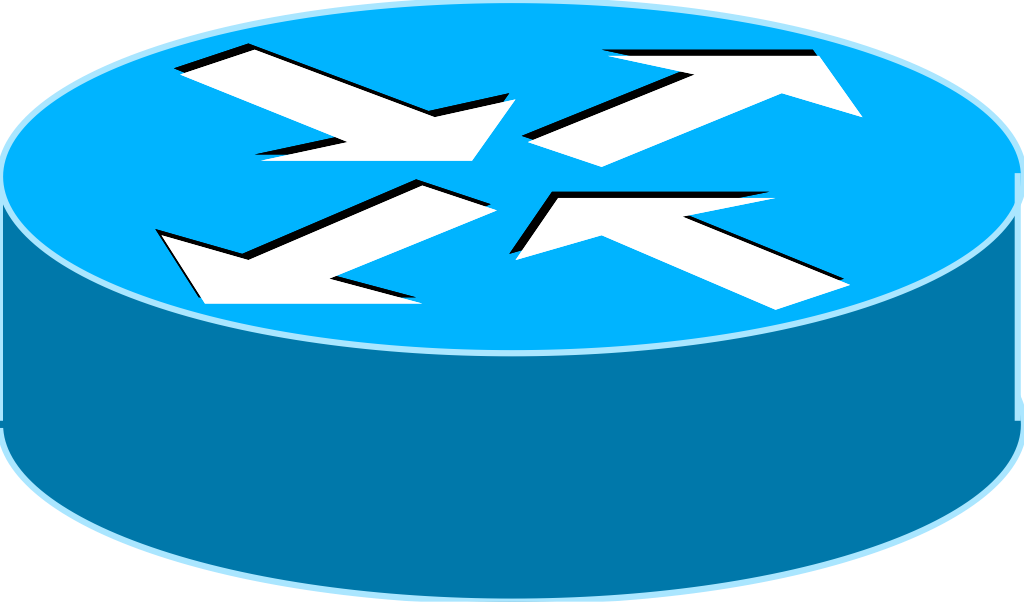 iBGP TCP/IP
Peer Connection
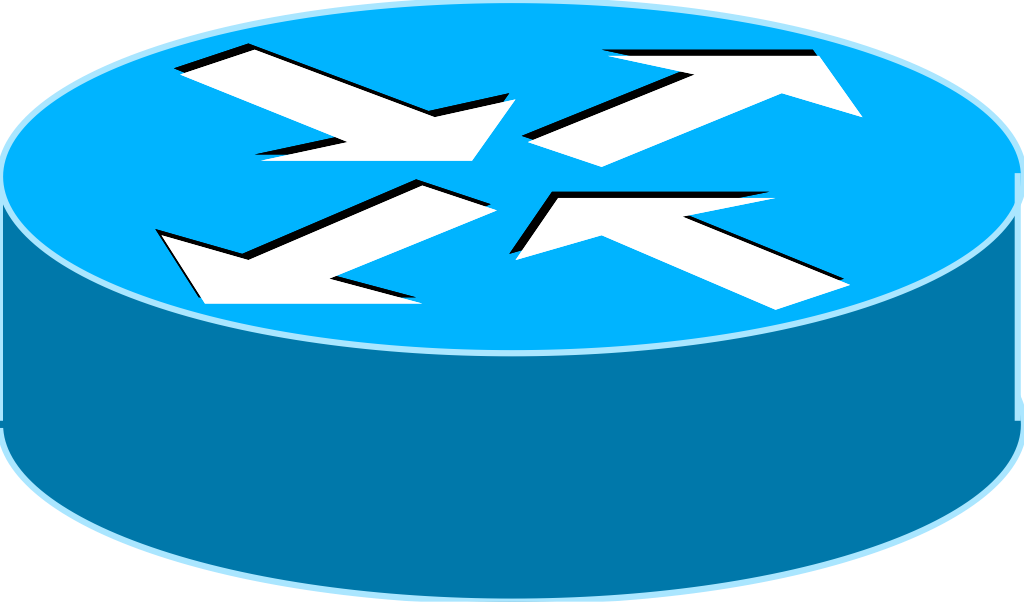 D
B
A
C
E
BGP Peers – Internal (iBGP)
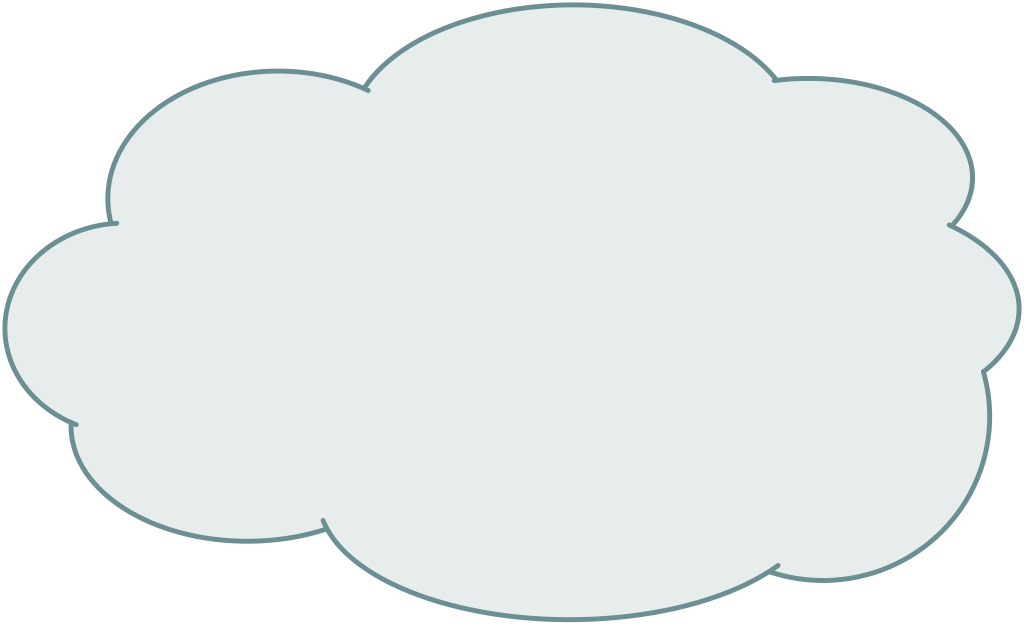 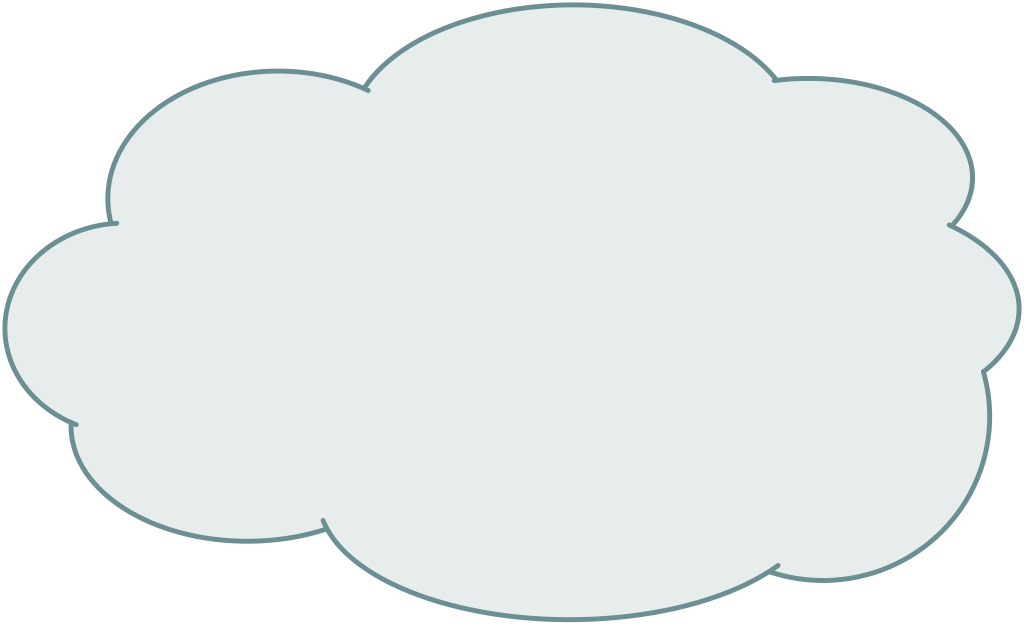 AS 101
AS 100
100.100.16.0/24
100.100.8.0/24
BGP speakers are called peers
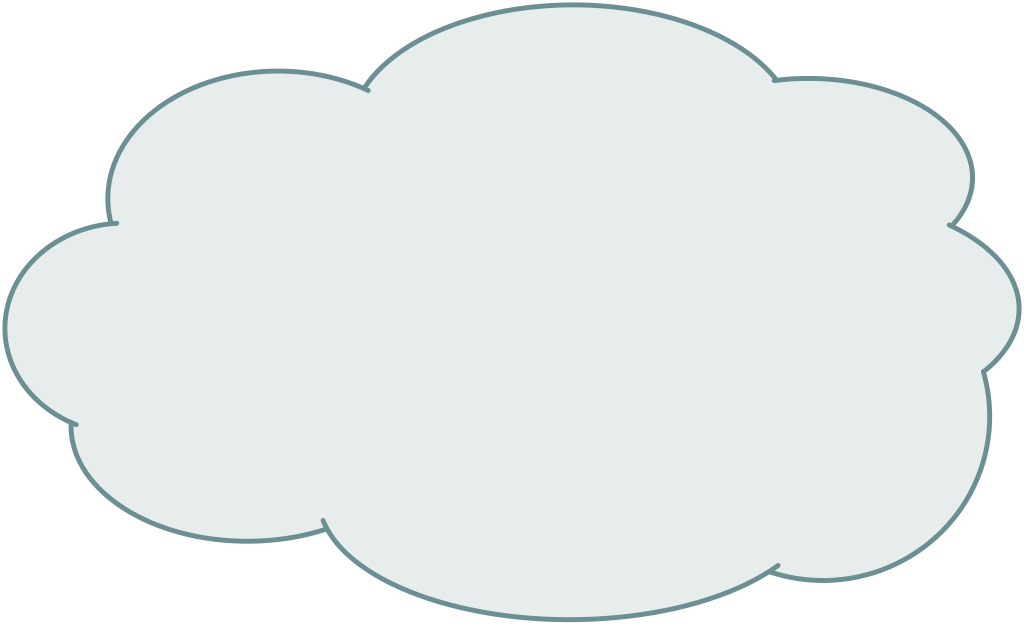 Peers in the same ASare called Internal Peers
AS 102
100.100.32.0/24
Note: iBGP Peers don’t have to be directly connected.
interface Serial 0
ip address 110.110.10.1 255.255.255.252

router bgp 101
 network 100.100.16.0 mask 255.255.255.0
 neighbor 110.110.10.2 remote-as 100
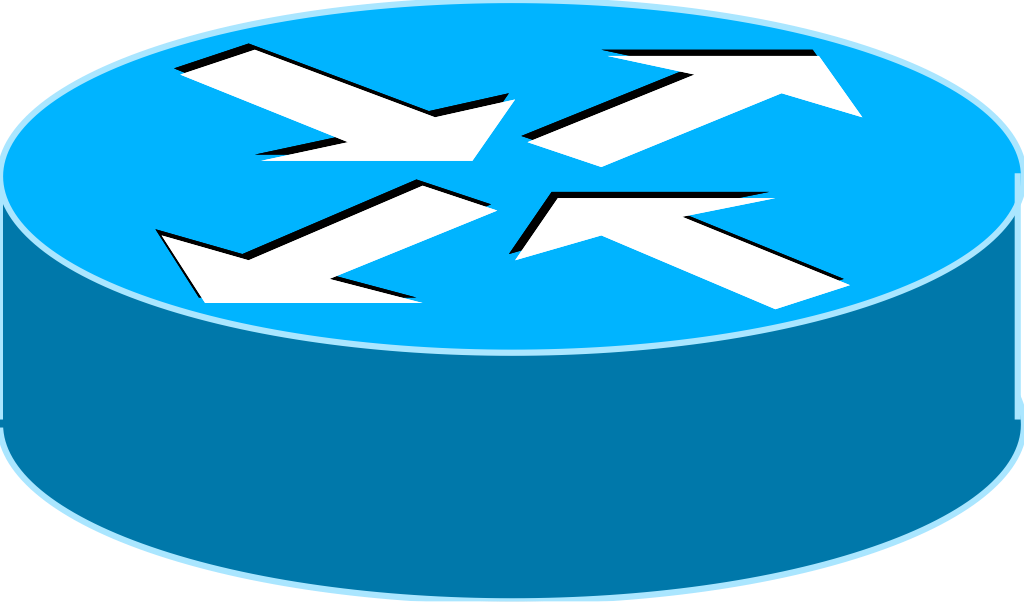 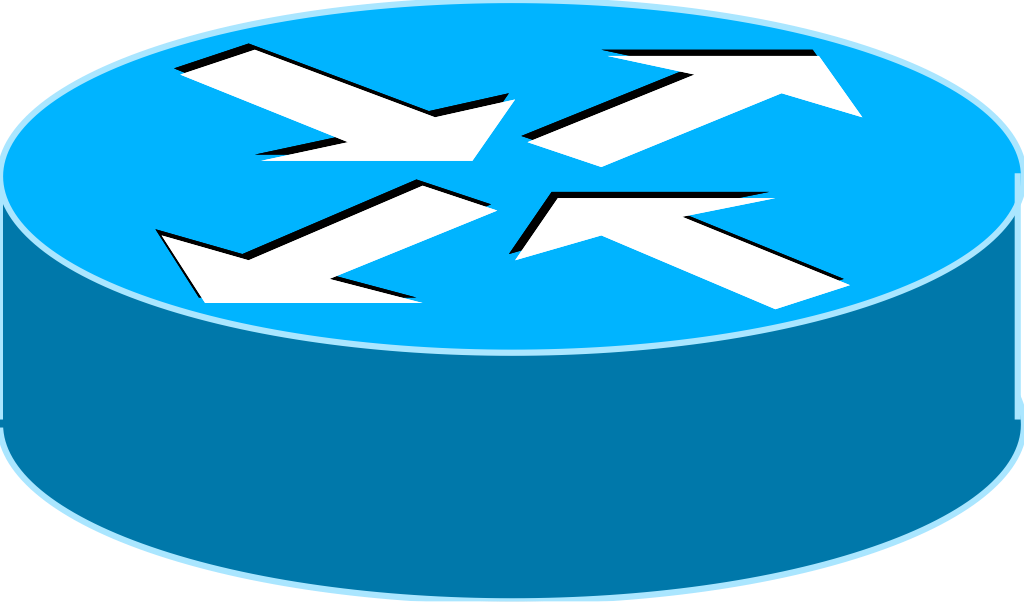 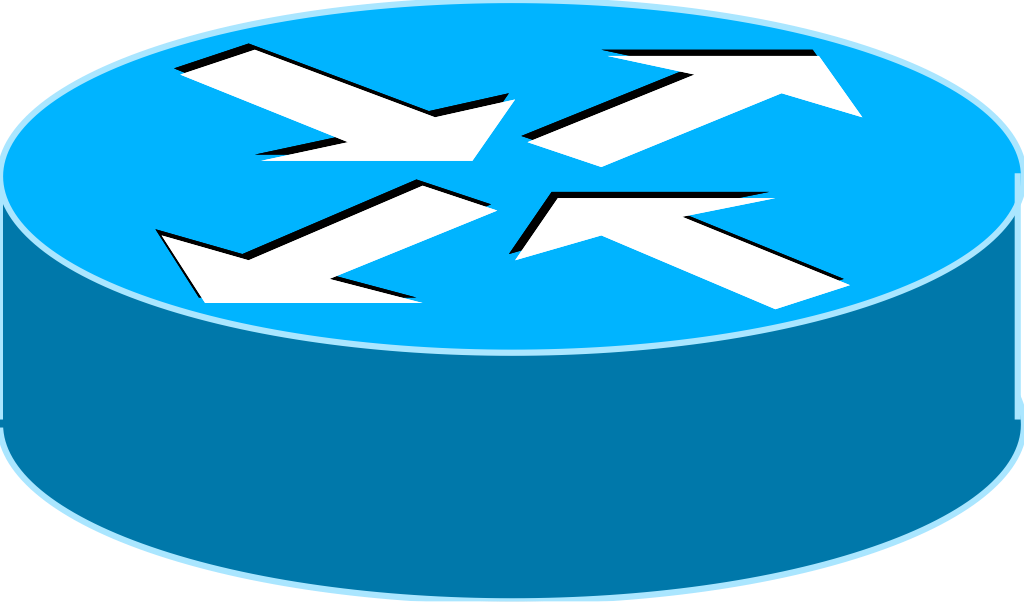 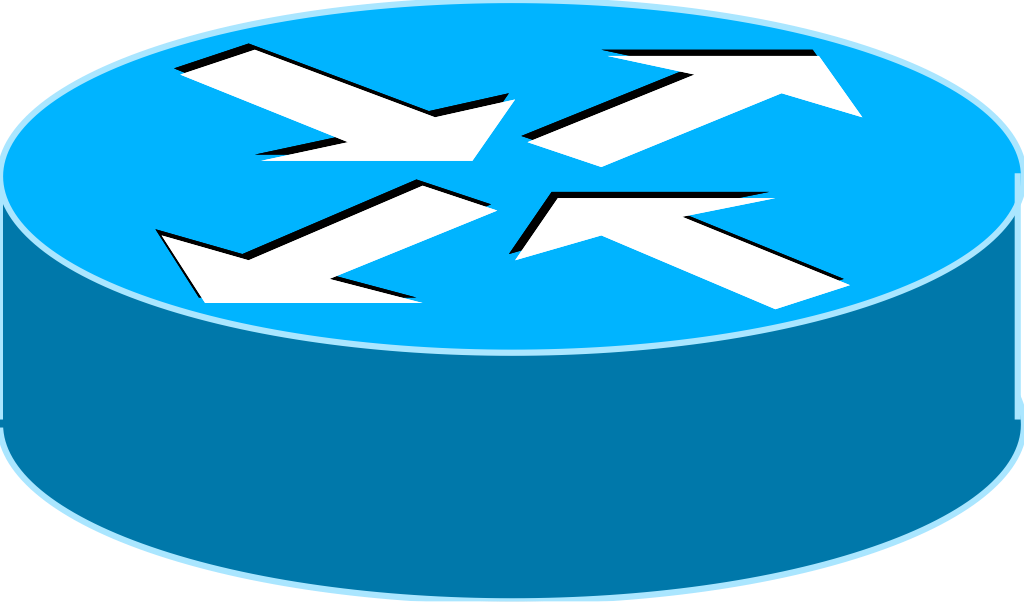 interface Serial 0
ip address 110.110.10.2 255.255.255.252
	
router bgp 100
 network 100.100.8.0 mask 255.255.255.0
 neighbor 110.110.10.1 remote-as 101
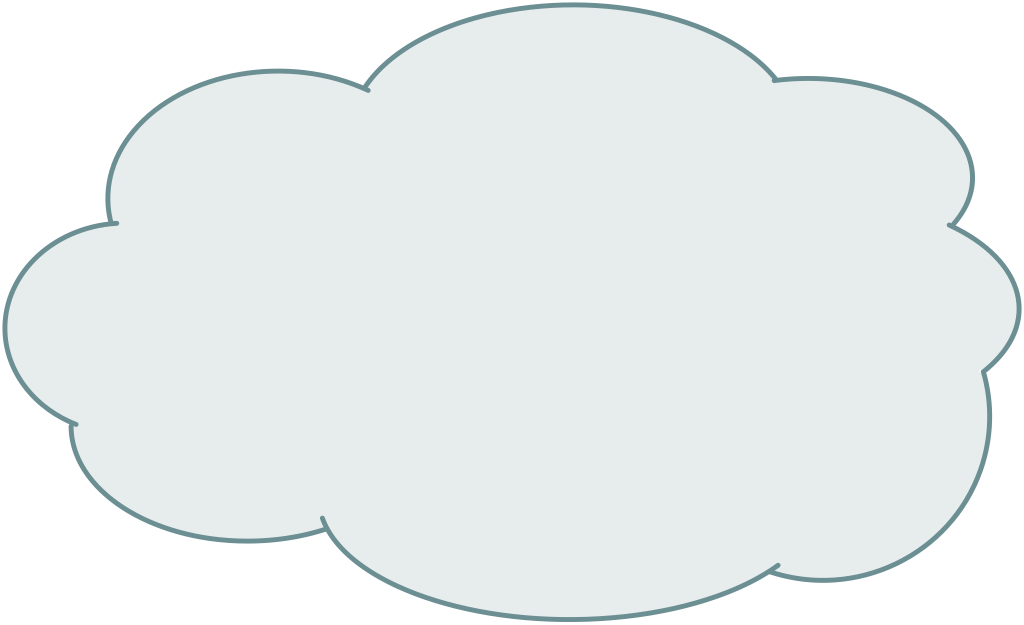 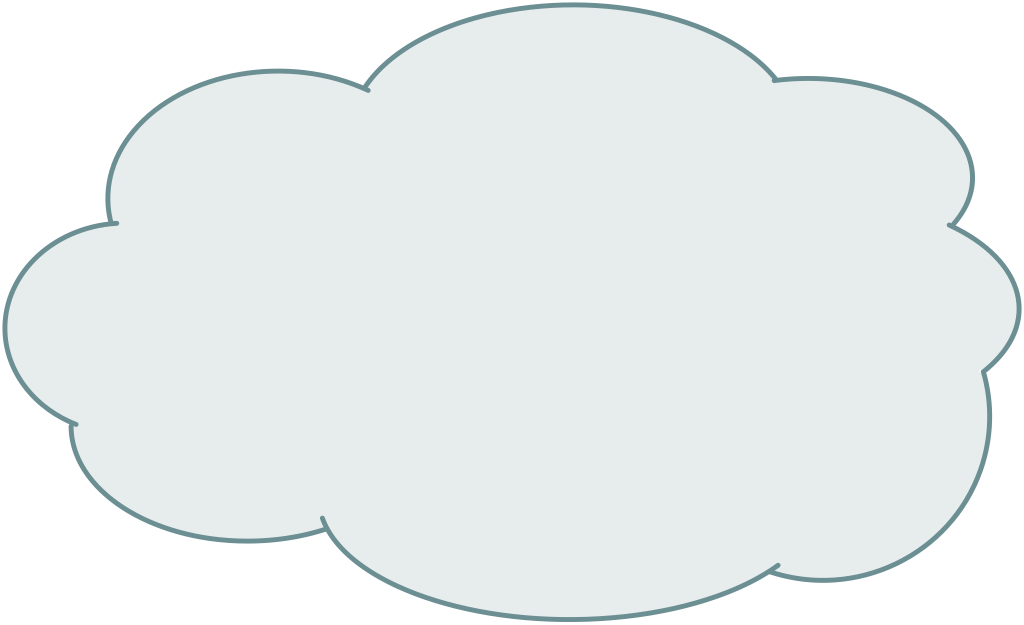 AS 101
AS 100
C
D
A
B
Configuring eBGP peers
110.110.10.0/30
100.100.8.0/30
100.100.16.0/30
.2
.1
.2
.1
.2
.1
BGP peering sessions are established using the BGP “neighbor” command
eBGP is configured when AS numbers are different
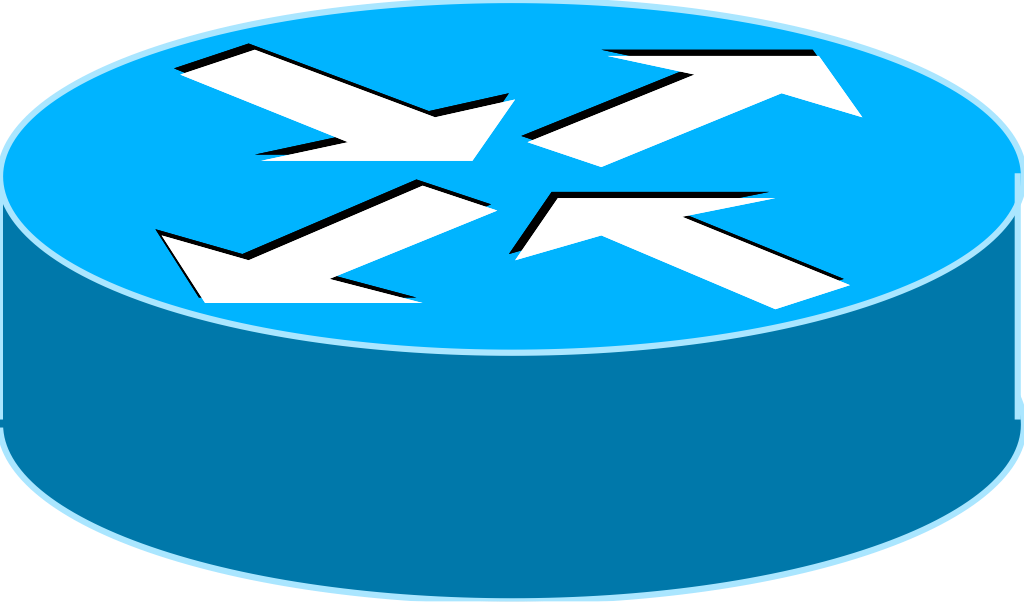 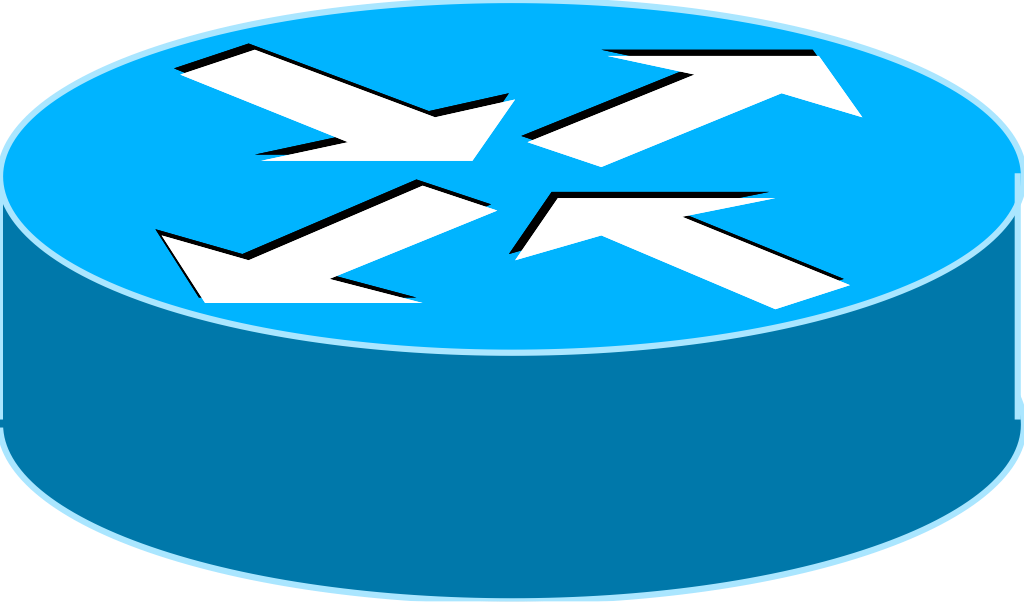 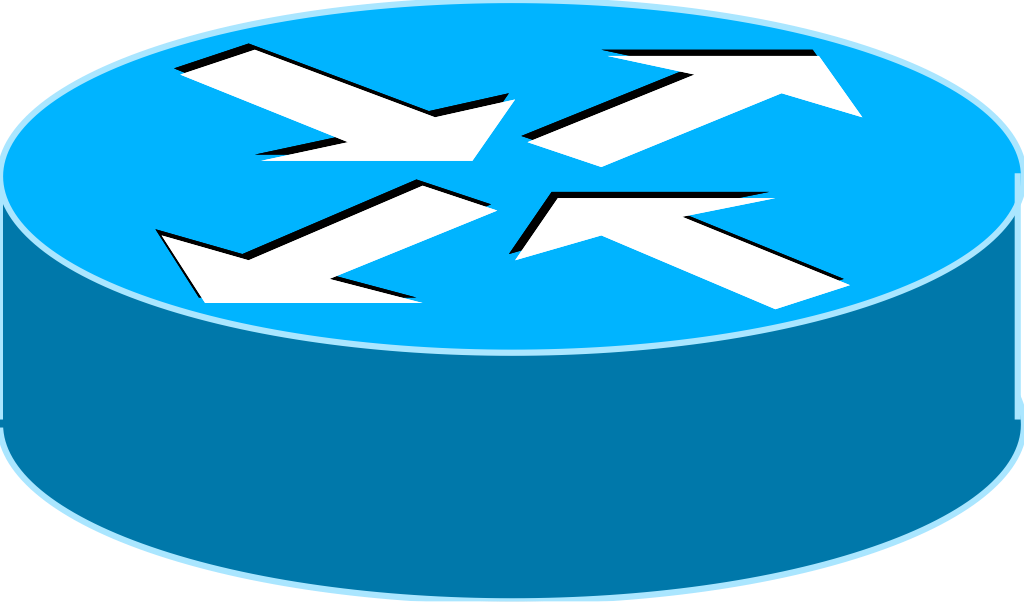 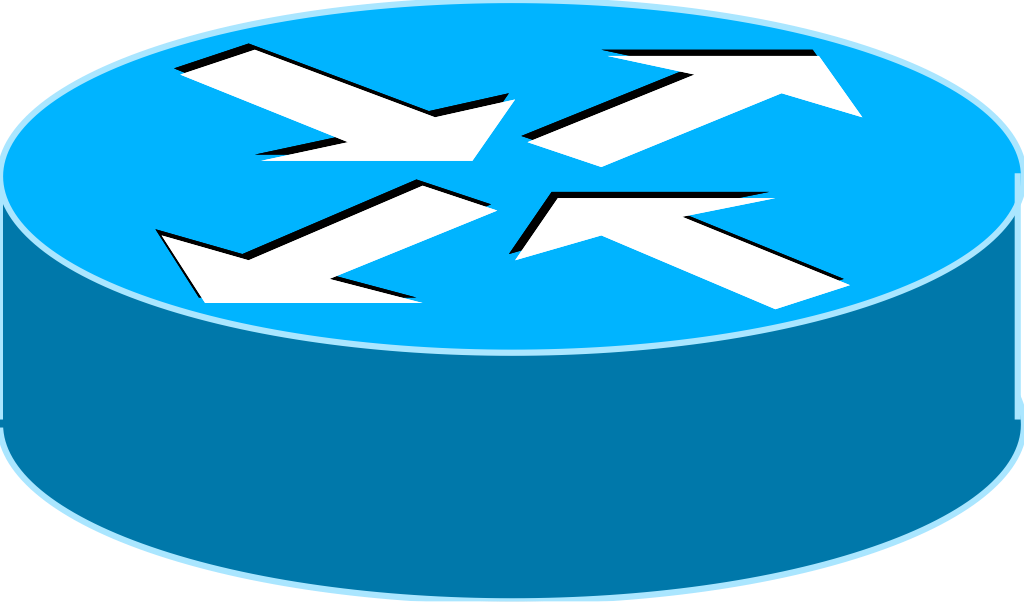 interface Serial 1
ip address 100.100.16.1 255.255.255.252

router bgp 101
 network 100.100.16.0 mask 255.255.255.0
 neighbor 100.100.16.2 remote-as 101
interface Serial 1
ip address 100.100.16.2 255.255.255.252
	
router bgp 101
 network 100.100.16.0 mask 255.255.255.0
 neighbor 100.100.16.1 remote-as 101
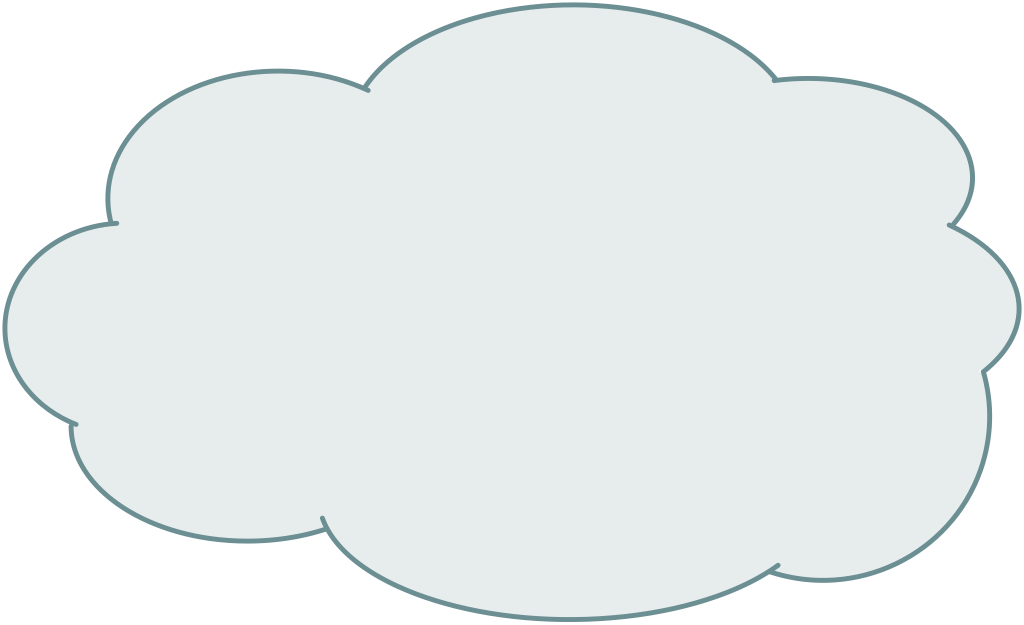 AS 101
AS 100
C
D
A
B
Configuring iBGP peers
110.110.10.0/30
100.100.8.0/30
100.100.16.0/30
.2
.1
.2
.1
.2
.1
BGP peering sessions are established using the BGP “neighbor” command
iBGP is configured when AS numbers are the same
Configuring iBGP peers:Full mesh
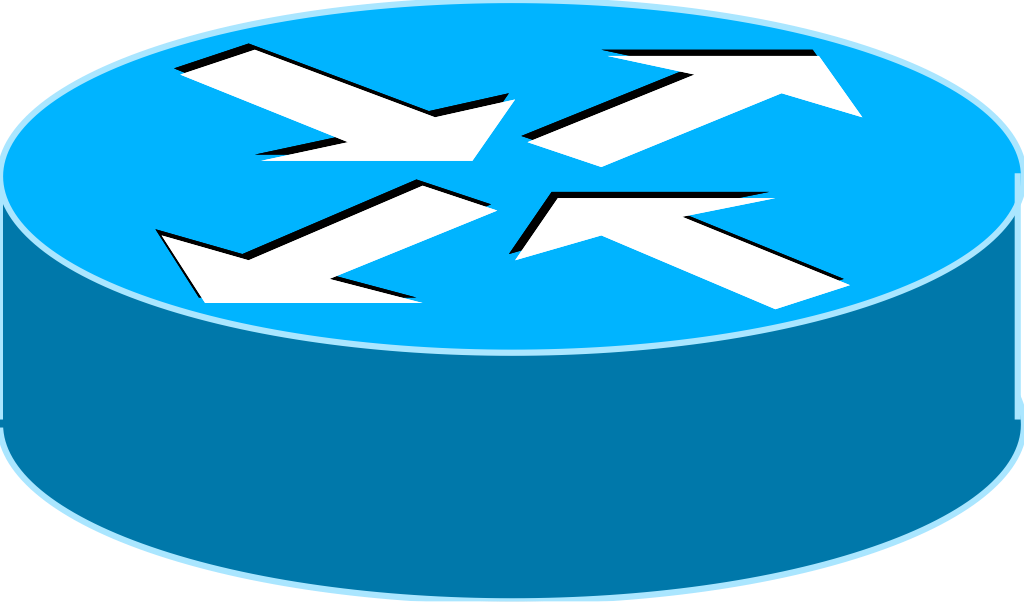 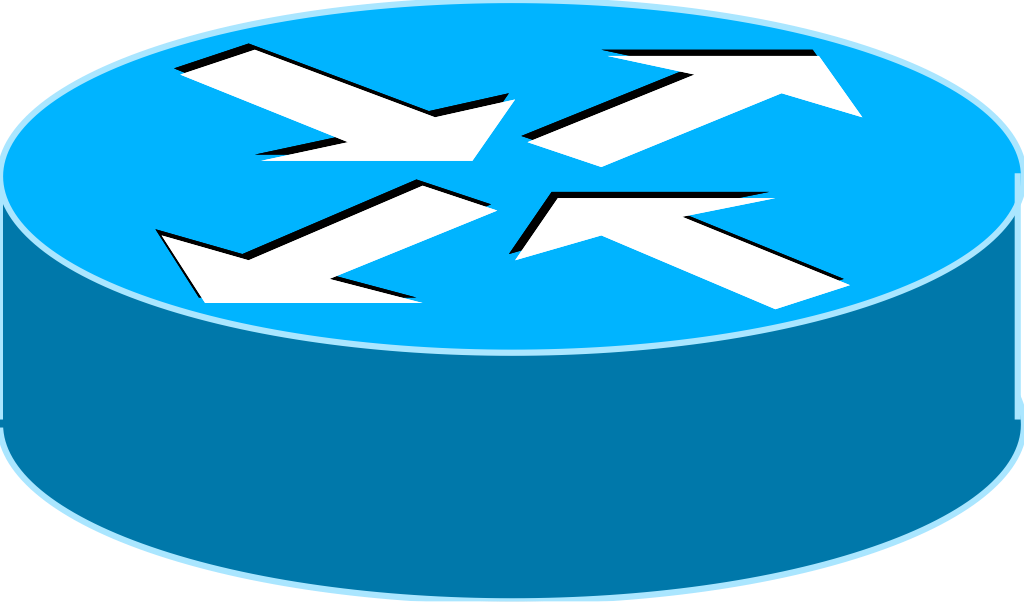 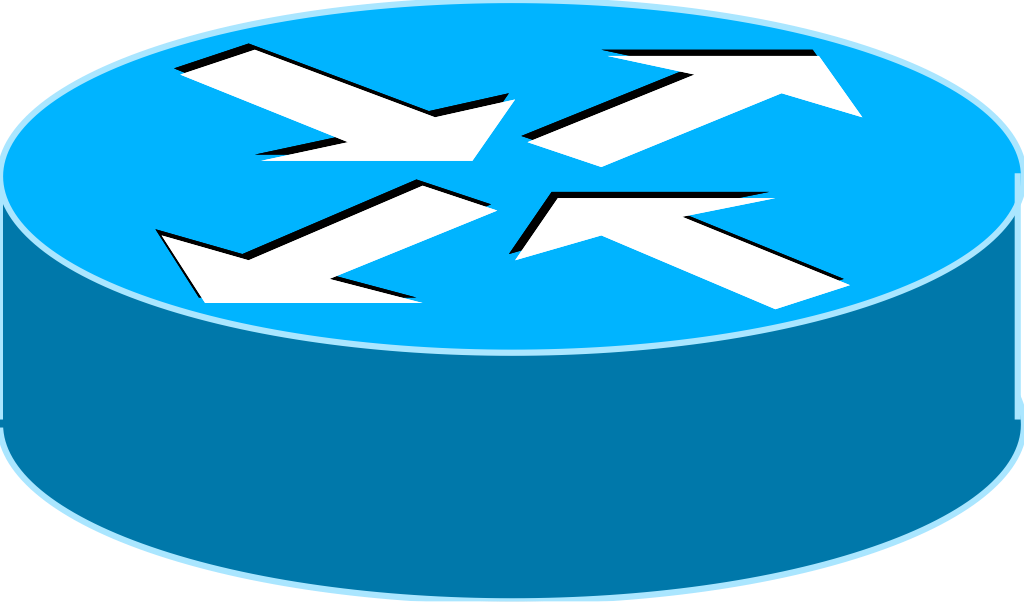 iBGP TCP/IP
Peer Connection
C
A
B
Each iBGP speaker must peer with every other iBGP speaker in the AS
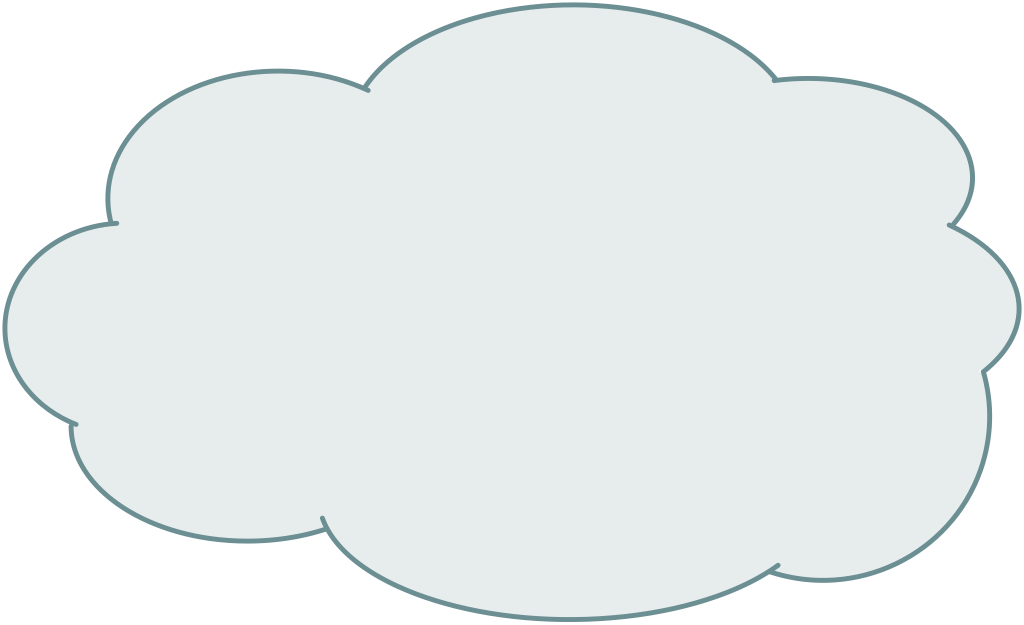 AS 100
Configuring iBGP peers:Full mesh
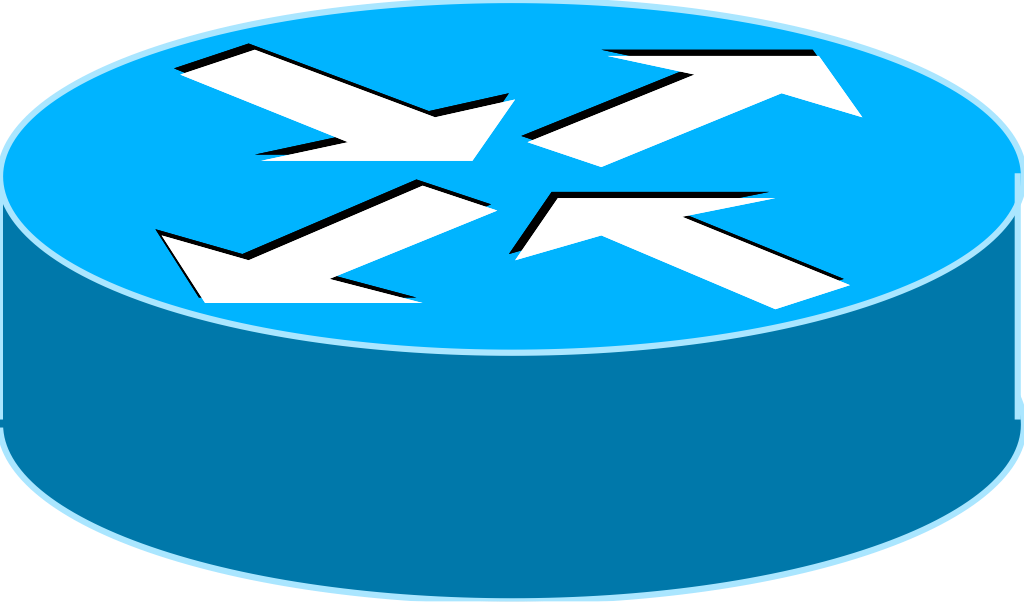 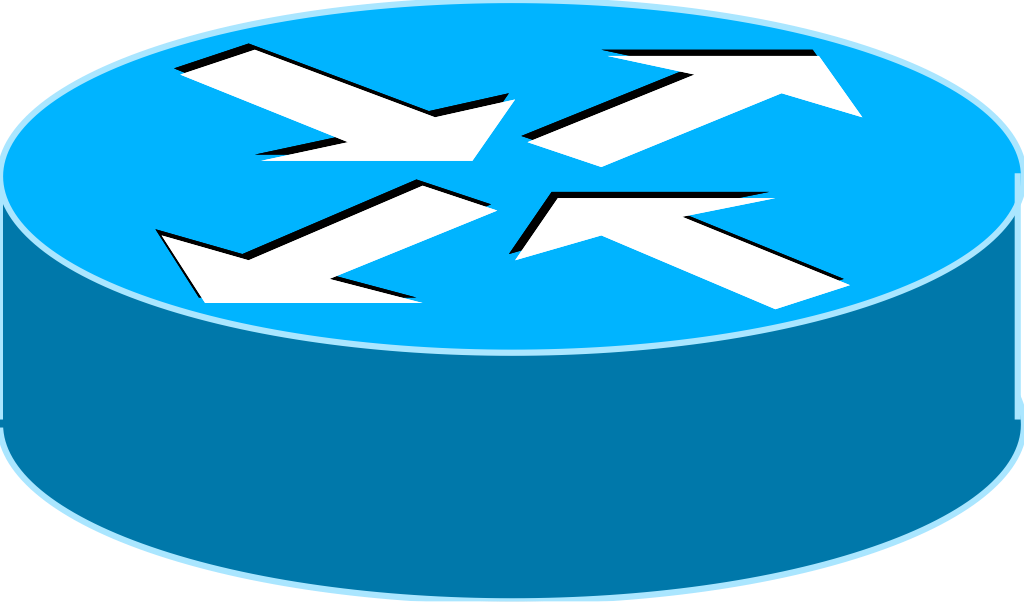 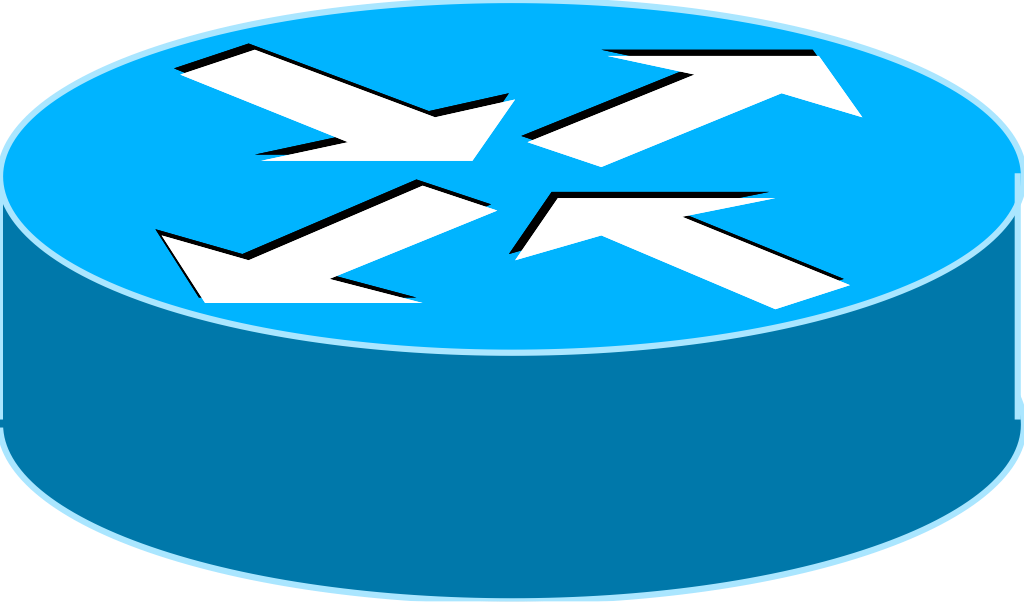 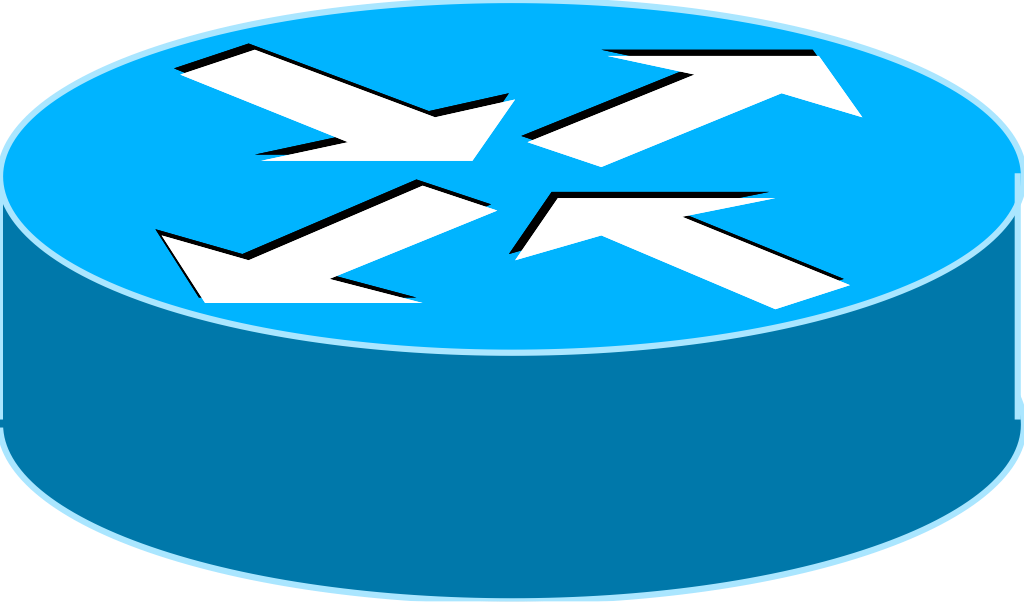 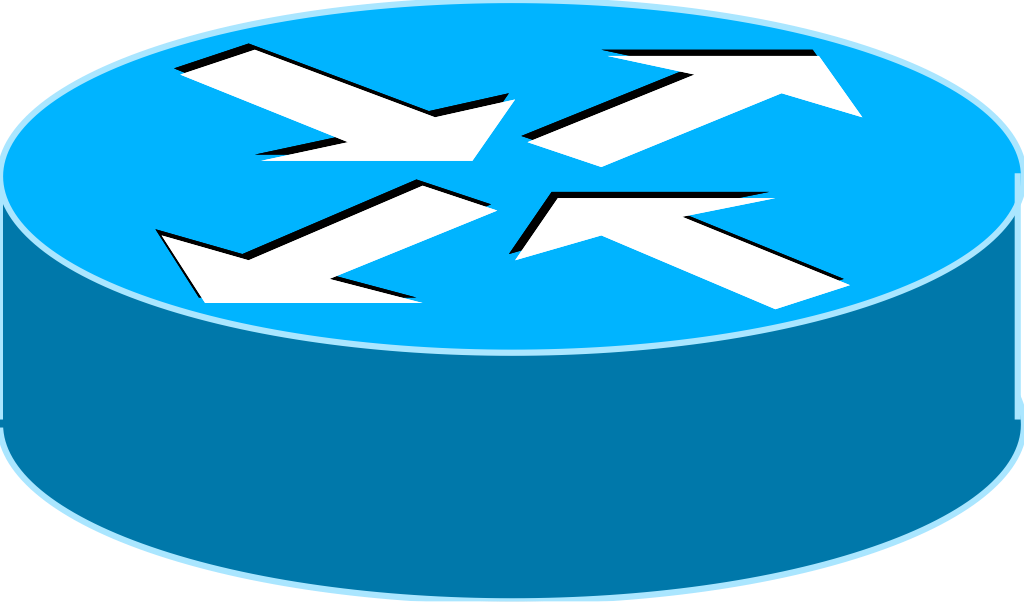 iBGP TCP/IP
Peer Connection
D
A
E
C
B
Each iBGP speaker must peer with every other iBGP speaker in the AS
This can be a pain if there are many routers, but there are ways to deal with it (route reflectors)
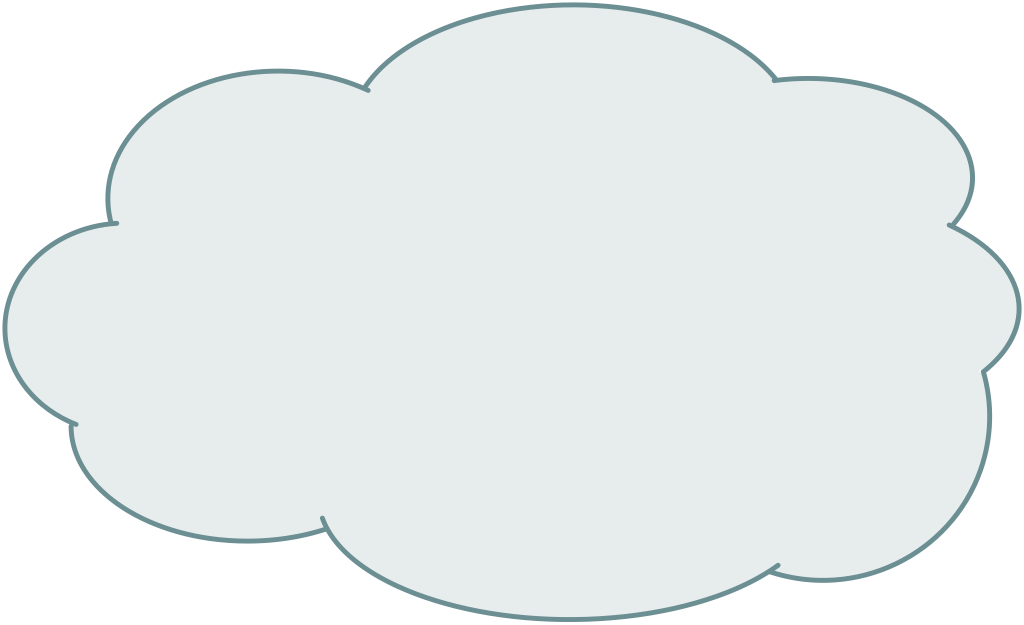 Configuring iBGP peers:Loopback interface
105.10.7.1
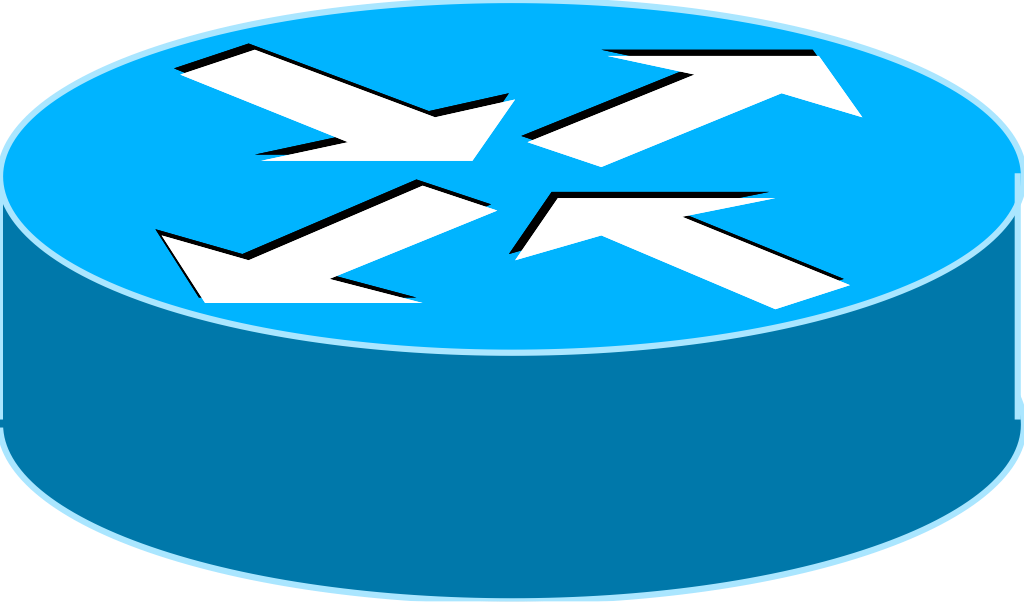 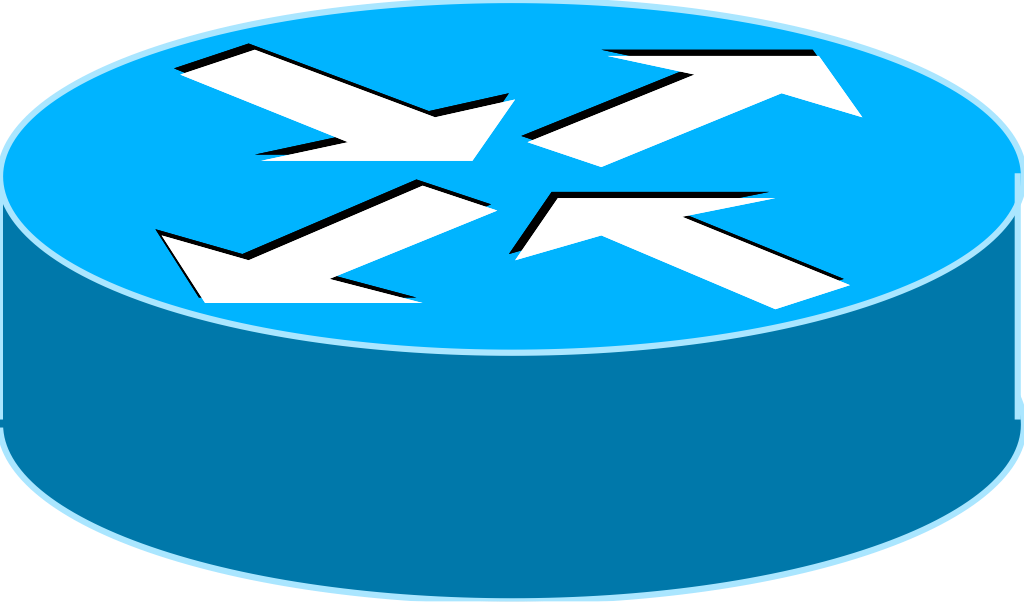 105.10.7.2
105.10.7.3
iBGP TCP/IP
Peer Connection
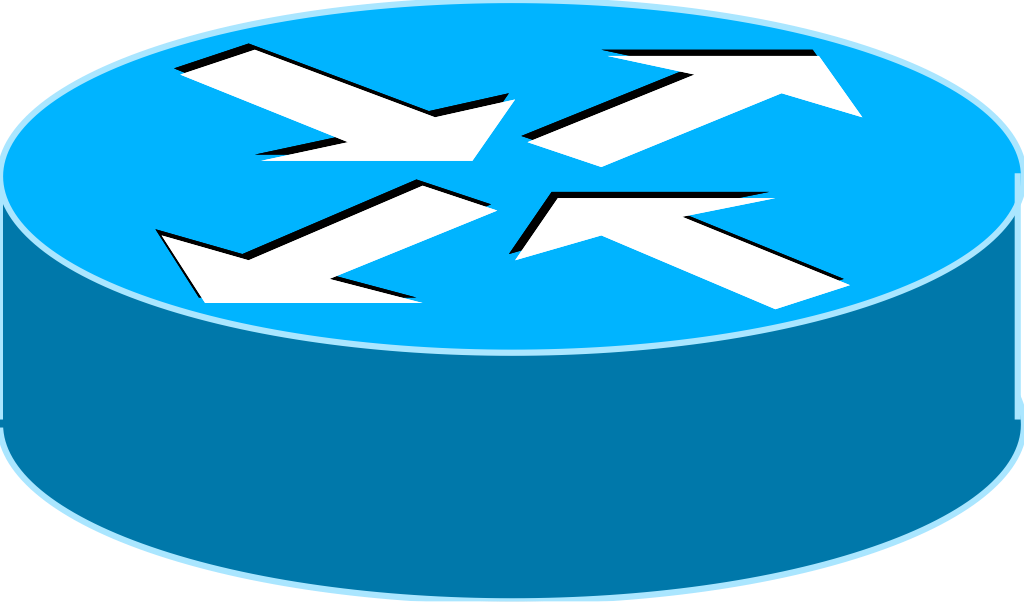 C
A
B
Loopback interfaces are normally used as the iBGP peer connection end-points
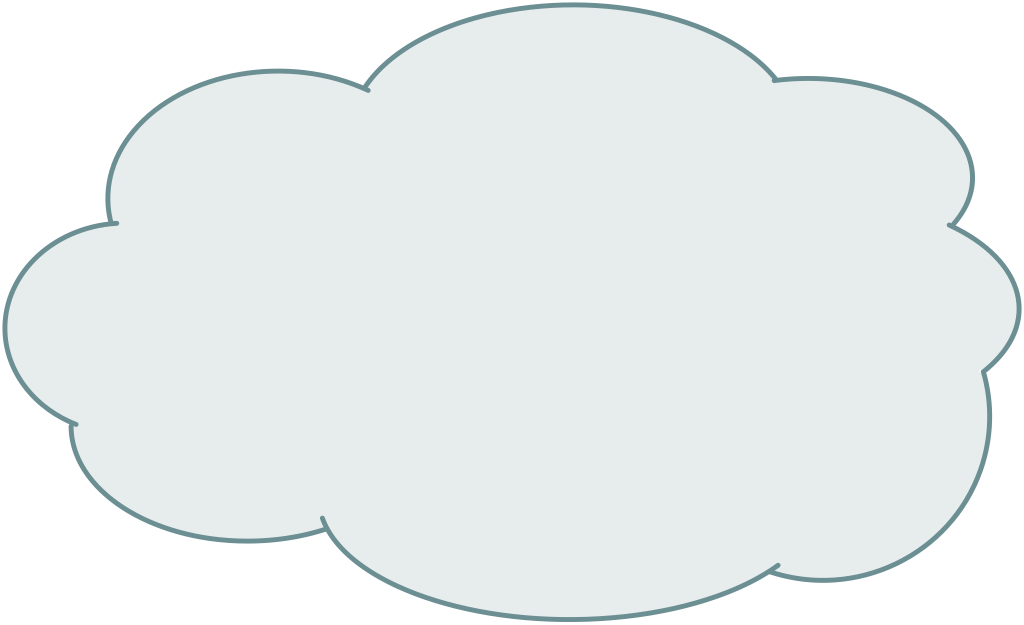 AS 100
105.10.7.1
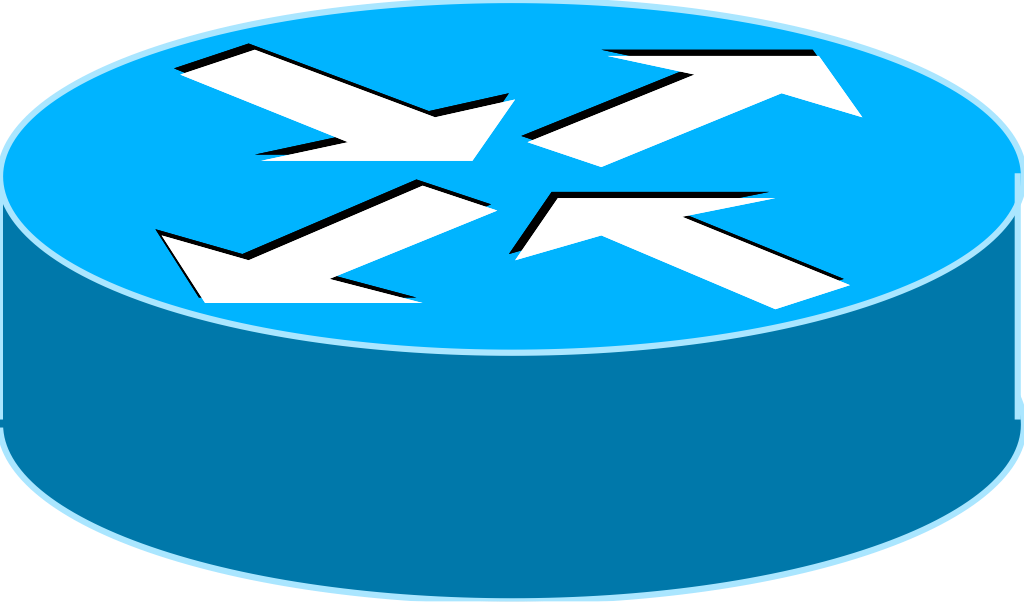 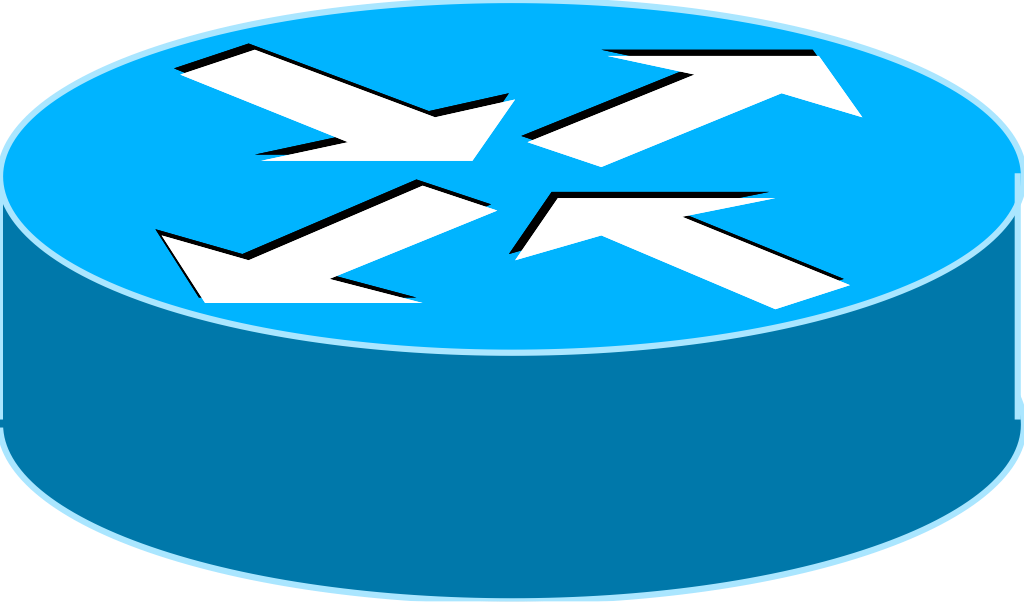 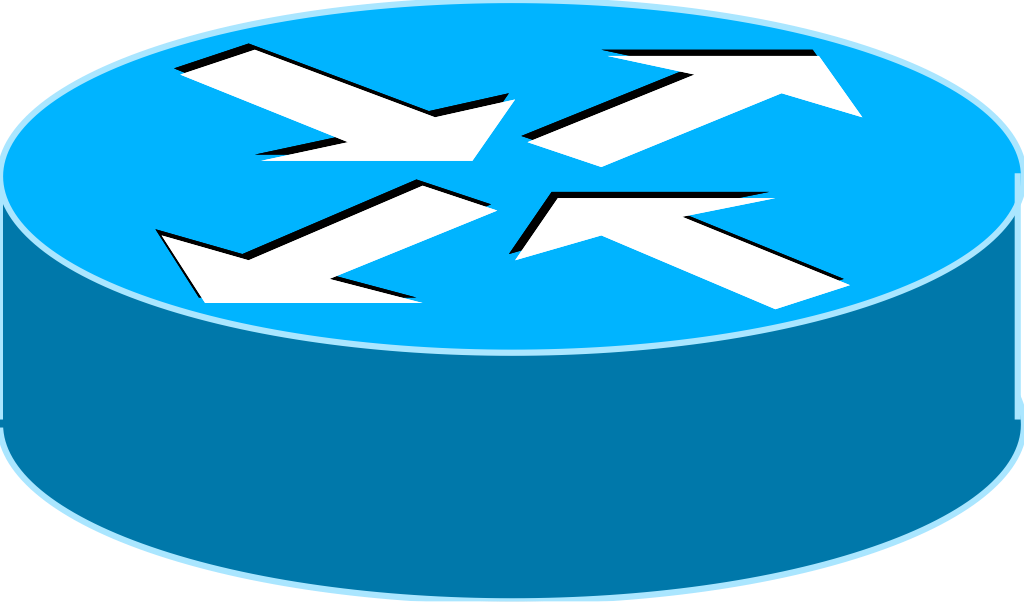 105.10.7.2
105.10.7.3
interface loopback 0
  ip address 105.10.7.1 255.255.255.255

 router bgp 100
  network 105.10.7.0 mask 255.255.255.0
  neighbor 105.10.7.2 remote-as 100
  neighbor 105.10.7.2 update-source loopback0
  neighbor 105.10.7.3 remote-as 100
  neighbor 105.10.7.3 update-source loopback0
Configuring iBGP peers
C
A
B
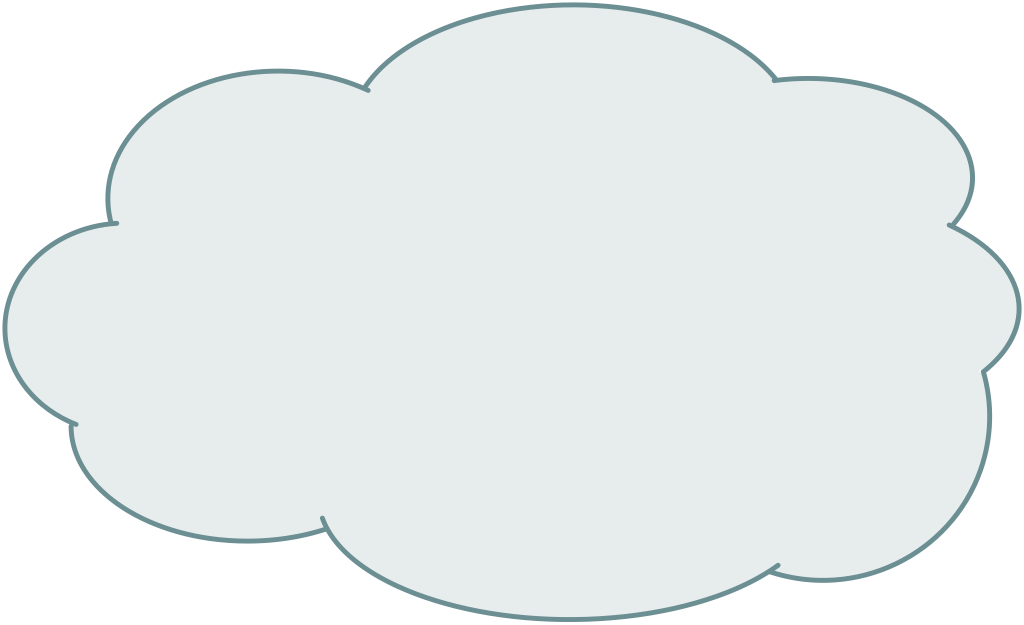 AS 100
105.10.7.1
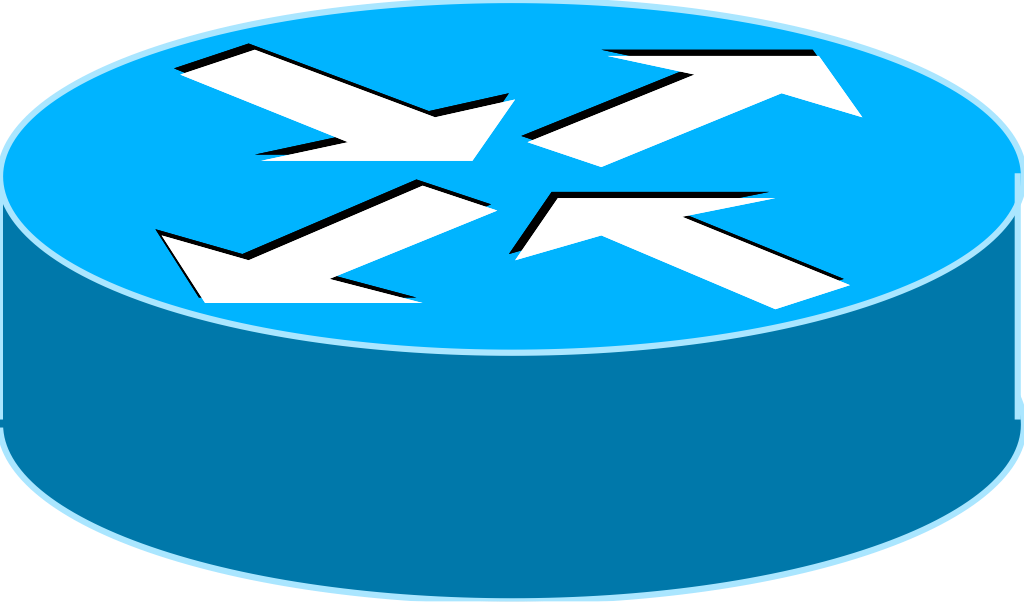 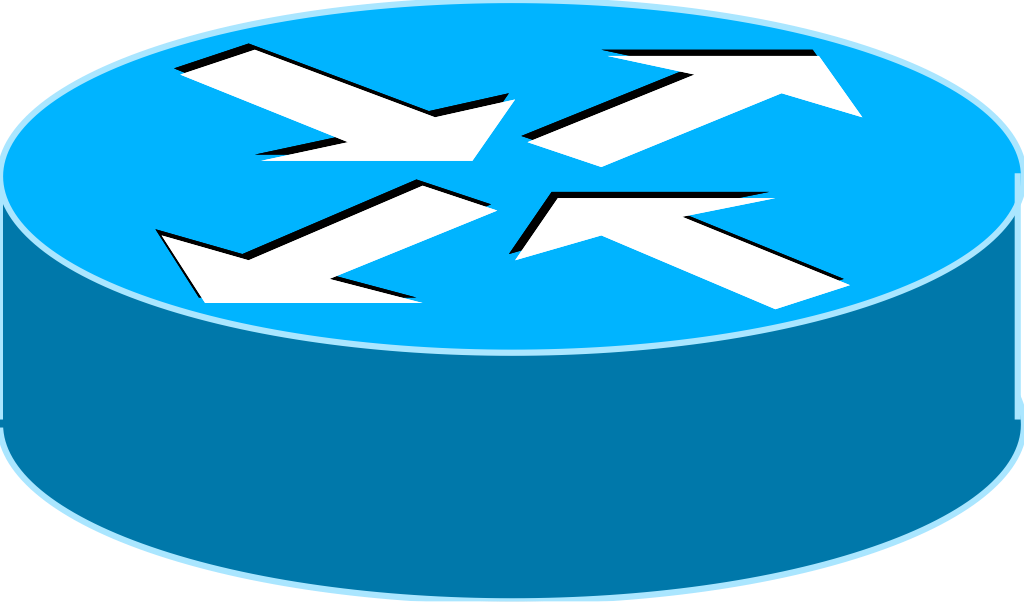 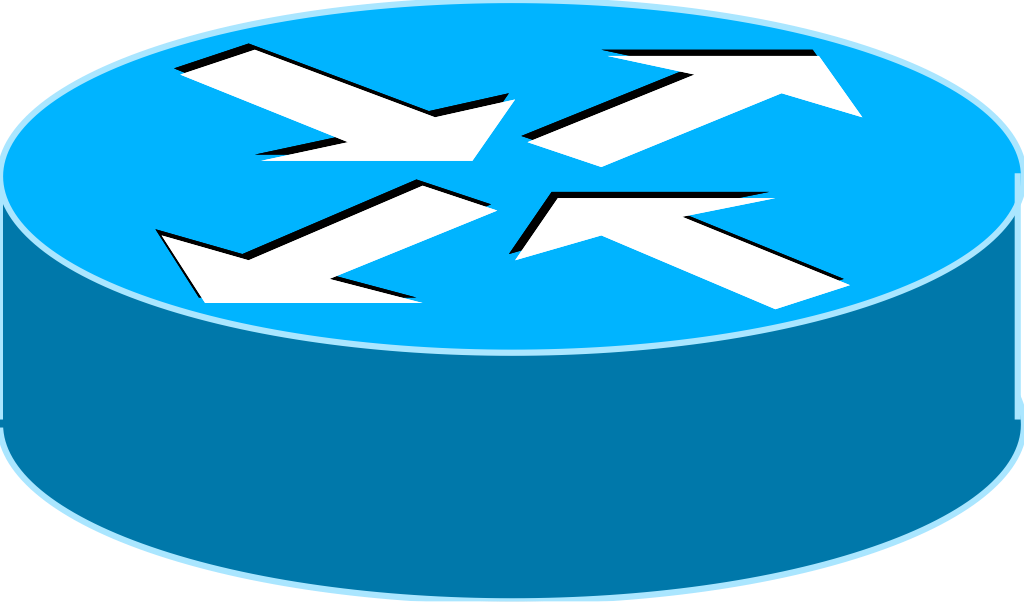 105.10.7.2
105.10.7.3
interface loopback 0
  ip address 105.10.7.2 255.255.255.255

 router bgp 100
  network 105.10.7.0 mask 255.255.255.0
  neighbor 105.10.7.1 remote-as 100
  neighbor 105.10.7.1 update-source loopback0
  neighbor 105.10.7.3 remote-as 100
  neighbor 105.10.7.3 update-source loopback0
iBGP TCP/IP
Peer Connection
Configuring iBGP peers
C
A
B
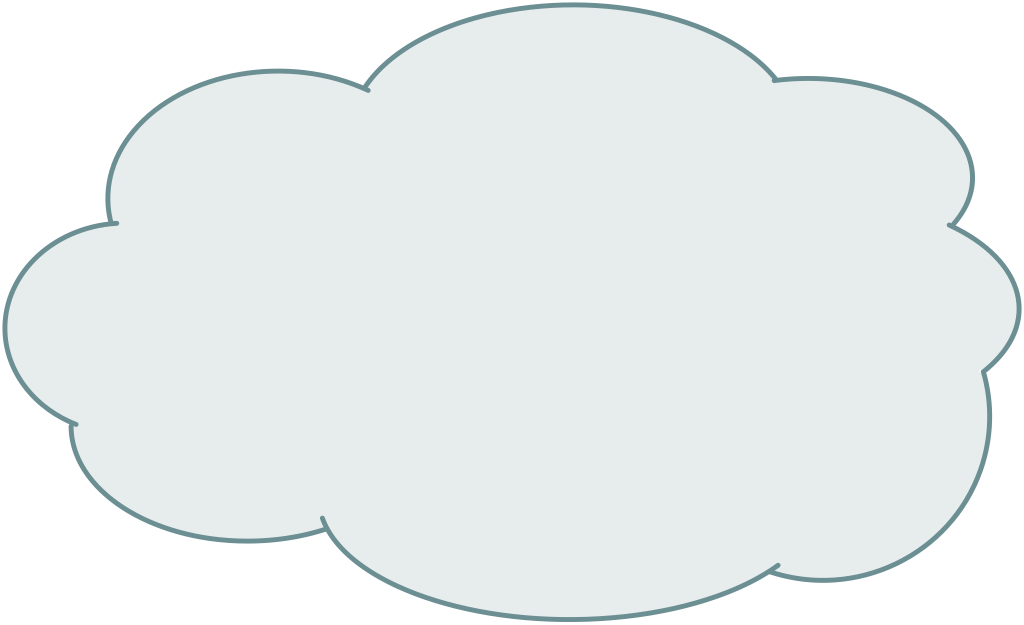 AS 100
105.10.7.1
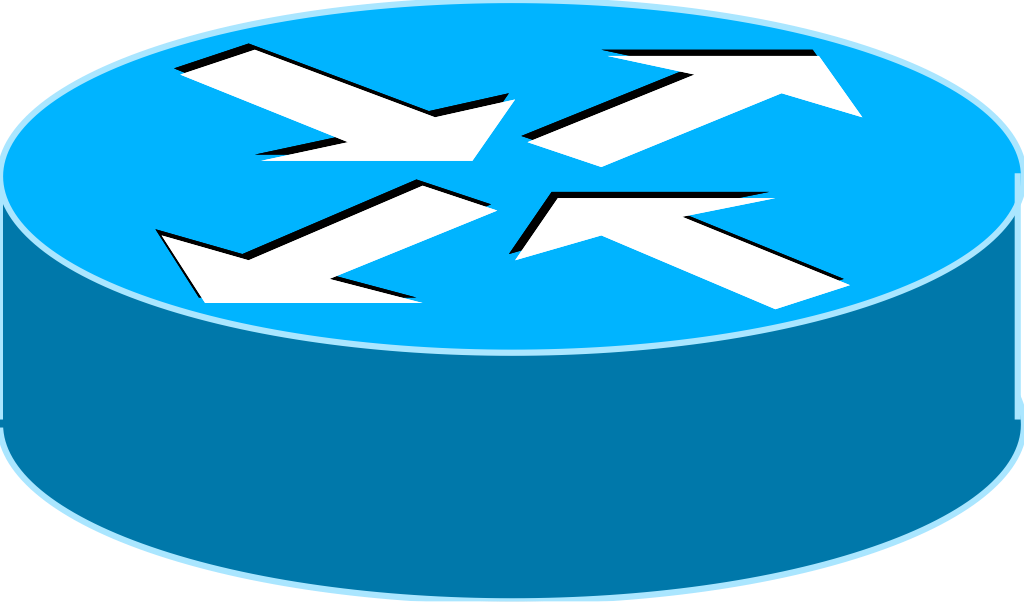 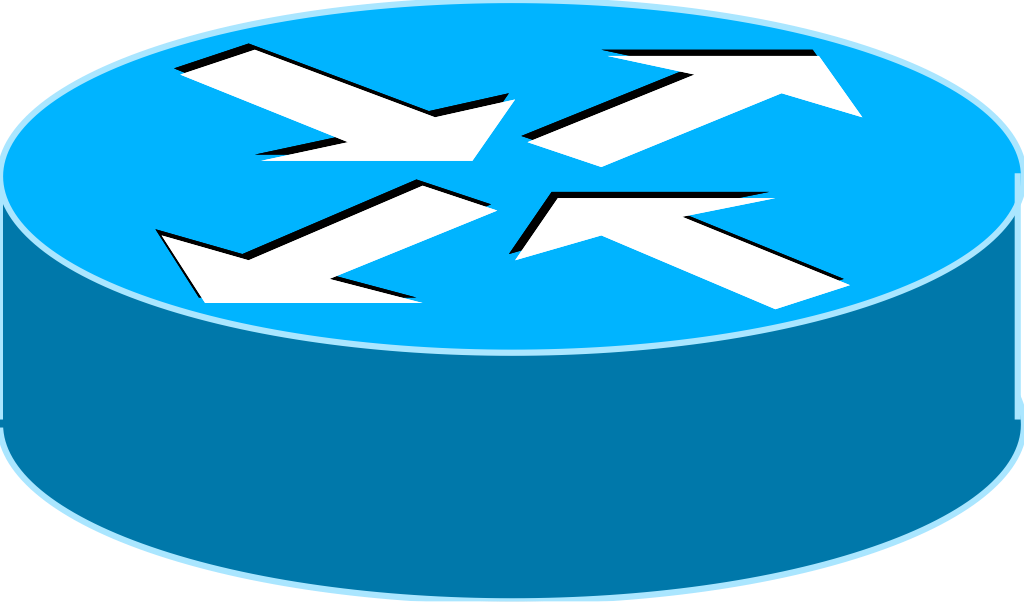 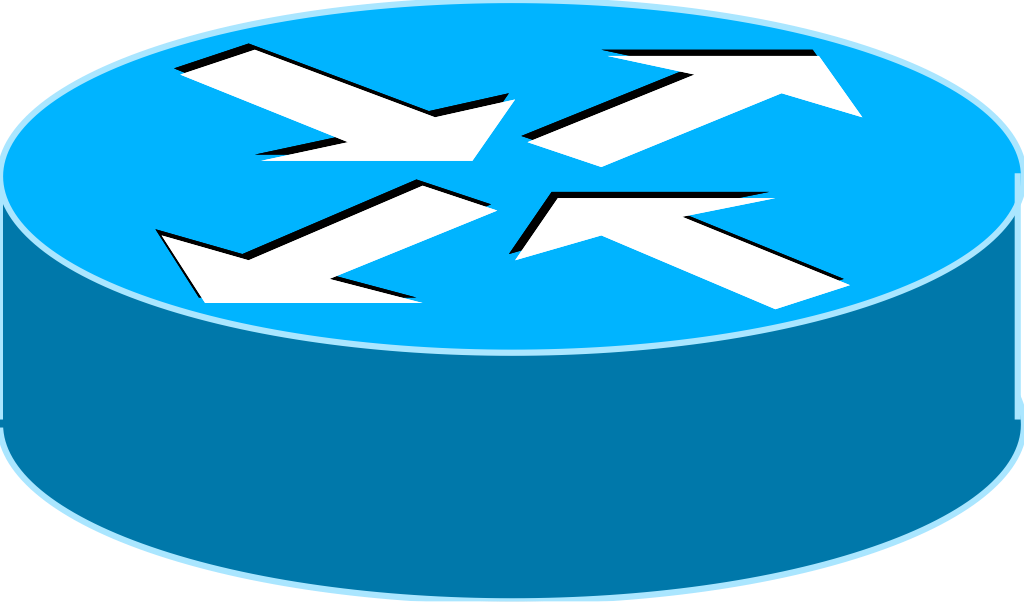 105.10.7.2
105.10.7.3
interface loopback 0
  ip address 105.10.7.3 255.255.255.255

 router bgp 100
  network 105.10.7.0 mask 255.255.255.0
  neighbor 105.10.7.1 remote-as 100
  neighbor 105.10.7.1 update-source loopback0
  neighbor 105.10.7.2 remote-as 100
  neighbor 105.10.7.2 update-source loopback0
Configuring iBGP peers
C
A
B
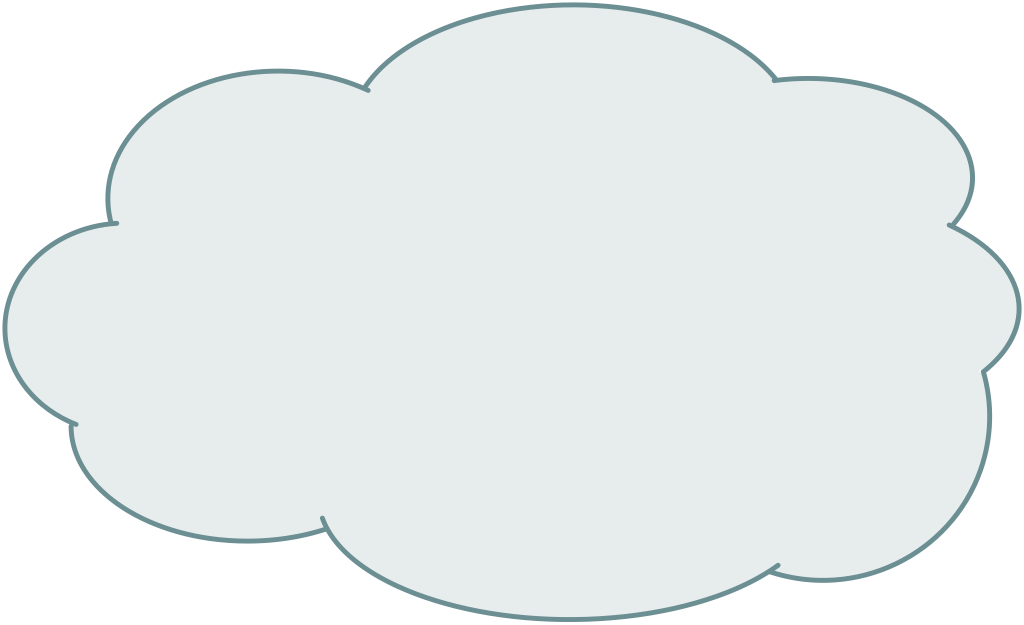 AS 100